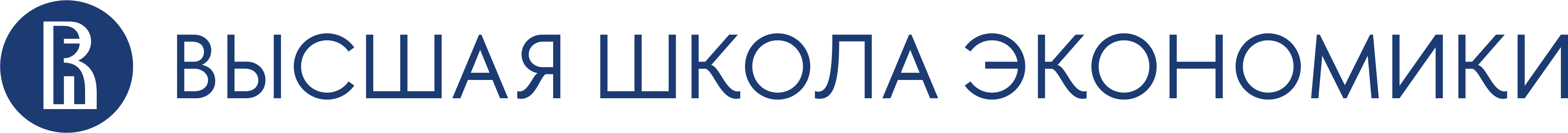 ПРОГРАММА ПОВЫШЕНИЯ КВАЛИФИКАЦИИ 
«ОРГАНИЗАЦИОННО-МЕТОДИЧЕСКИЕ УСЛОВИЯ ПОДГОТОВКИ УЧИТЕЛЕЙ К ПРЕПОДАВАНИЮ ФИНАНСОВОЙ ГРАМОТНОСТИ НА УРОКАХ ГЕОГРАФИИ В СООТВЕТСТВИИ  С ФГОС ОСНОВНОГО И СРЕДНЕГО ОБЩЕГО ОБРАЗОВАНИЯ»
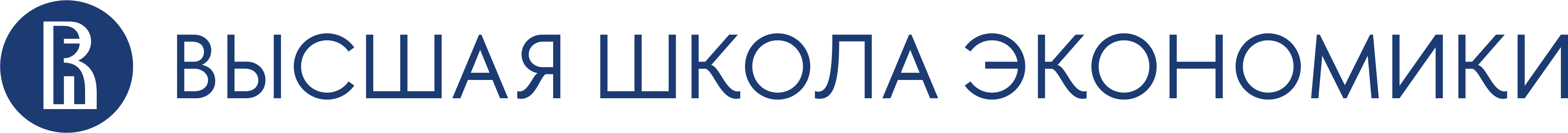 ТЕМА 2.3. ОЦЕНКА ОБРАЗОВАТЕЛЬНЫХ РЕЗУЛЬТАТОВ ПО ФИНАНСОВОЙ ГРАМОТНОСТИ, СФОРМИРОВАННЫХ В РАМКАХ ШКОЛЬНОГО КУРСА  ГЕОГРАФИИ
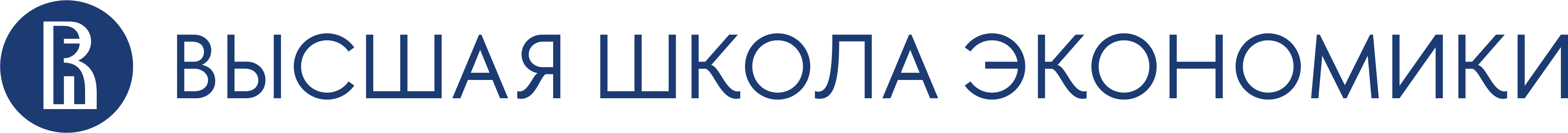 3
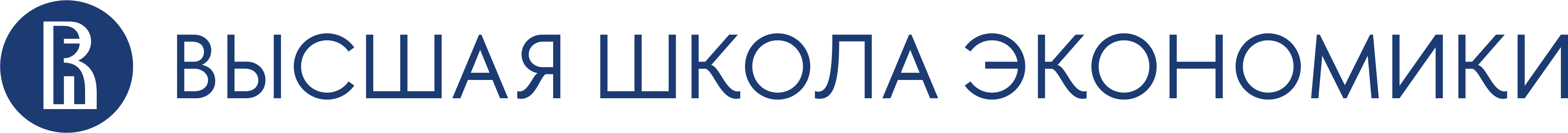 ПЛАН ЛЕКЦИОННОГО ЗАНЯТИЯ
1.Группы образовательных результатов, формируемых в соответствии с ФГОС ООО и ФГОС СОО, в единстве учебной и воспитательной деятельности (предметные, личностные и метапредметные

2.Ресурсы, позволяющие решить задачу оценки образовательных результатов, сформированных на основе интеграции тематики финансовой грамотности в содержание учебного предмета «География» :

А) УМК по финансовой грамотности 
Б) Задания демонстрационных вариантов олимпиады «Высшая проба»
В) Банк межпредметных заданий от БФ «Вклад в Будущее» и  
Г) Открытый банк  заданий по функциональной  грамотности ИНСРО  РАО
4
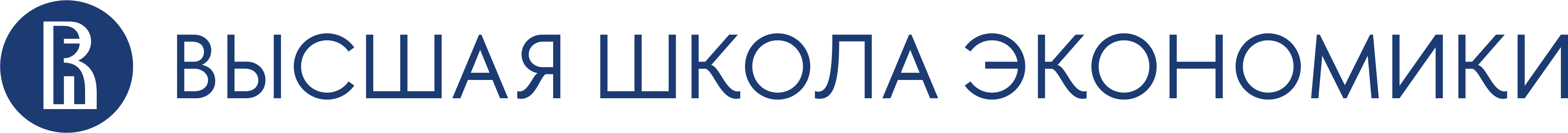 Тематическое планирование ФПР «География» 
(10 - 11 классы, базовый уровень),  интегрированное с тематикой финансовой грамотности
5
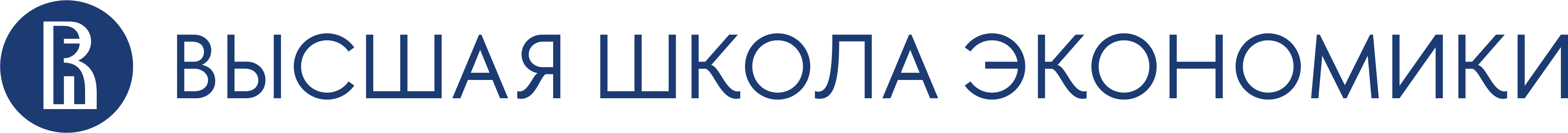 МЕТАПРЕДМЕТНЫЕ ОБРАЗОВАТЕЛЬНЫЕ  РЕЗУЛЬТАТЫ  ФПР «География» (5 – 9 классы),  интегрированные с тематикой финансовой грамотности
6
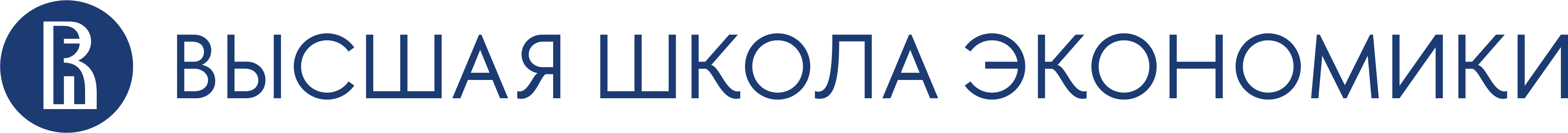 МЕТАПРЕДМЕТНЫЕ ОБРАЗОВАТЕЛЬНЫЕ  РЕЗУЛЬТАТЫ  ФПР «География» (5 – 9 классы),  интегрированные с тематикой финансовой грамотности
7
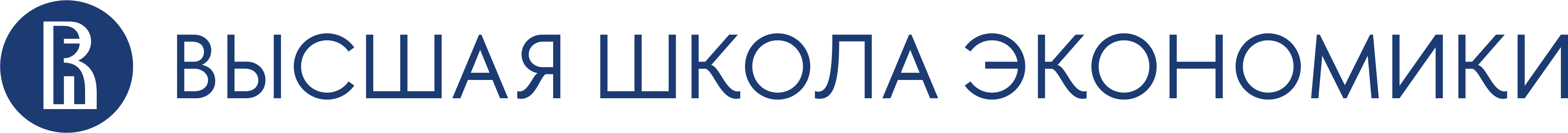 МЕТАПРЕДМЕТНЫЕ ОБРАЗОВАТЕЛЬНЫЕ  РЕЗУЛЬТАТЫ  ФПР «География» (5 – 9 классы),  интегрированные с тематикой финансовой грамотности
8
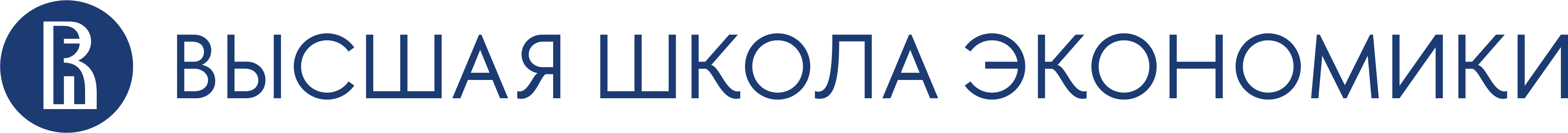 ИНТЕГРАЦИЯ ЛИЧНОСТНЫХ ОБРАЗОВАТЕЛЬНЫХ  РЕЗУЛЬТАТОВ ФРП ГЕОГРАФИЯ   5 - 9 класс  с Единой рамкой компетенций по финграмотности
9
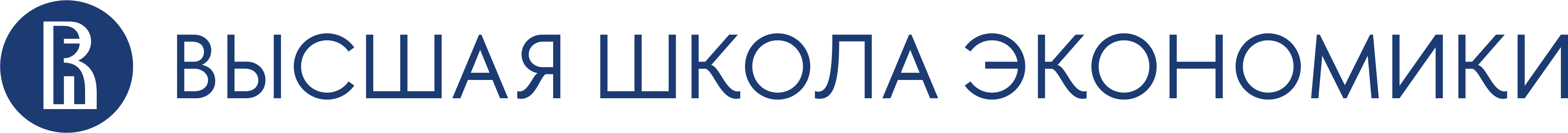 ИНТЕГРАЦИЯ ЛИЧНОСТНЫХ ОБРАЗОВАТЕЛЬНЫХ  РЕЗУЛЬТАТОВ ФРП ГЕОГРАФИЯ   5 - 9 класс  с Единой рамкой компетенций по финграмотности
10
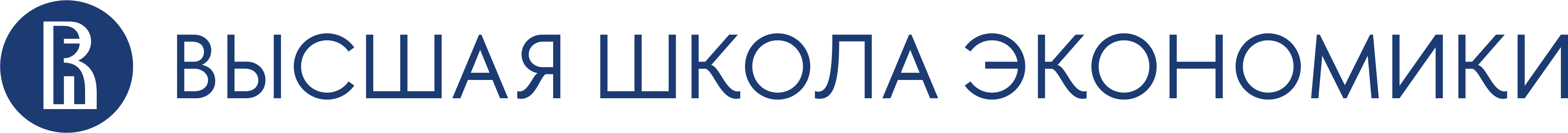 ИНТЕГРАЦИЯ ЛИЧНОСТНЫХ ОБРАЗОВАТЕЛЬНЫХ  РЕЗУЛЬТАТОВ ФРП ГЕОГРАФИЯ   5 - 9 класс  с Единой рамкой компетенций по финграмотности
11
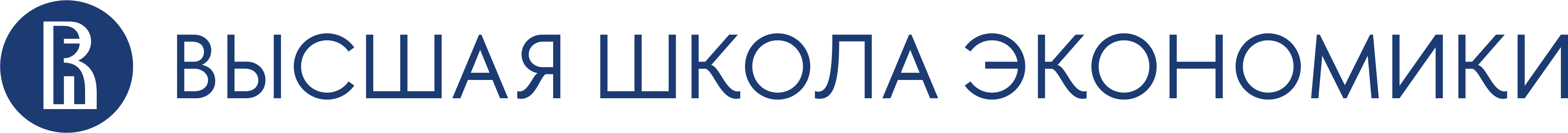 Уровни  планируемых результатов при интеграции фиграмотности в содержание курса географии
12
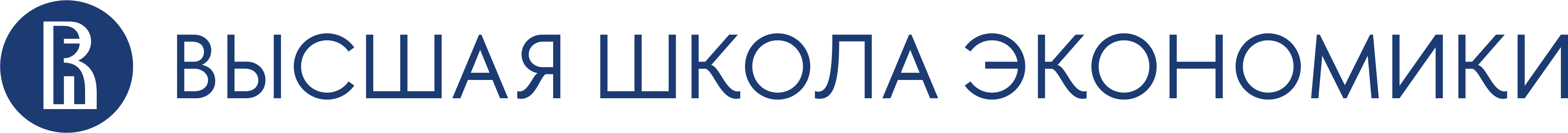 Планируемые результаты интеграции финансовой грамотности 
в содержание курса географии
13
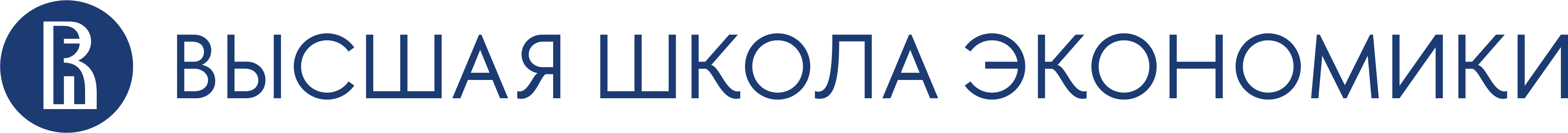 Подходы к организации контроля образовательных результатов 
по ФГ  в рамках учебного предмета «География»
14
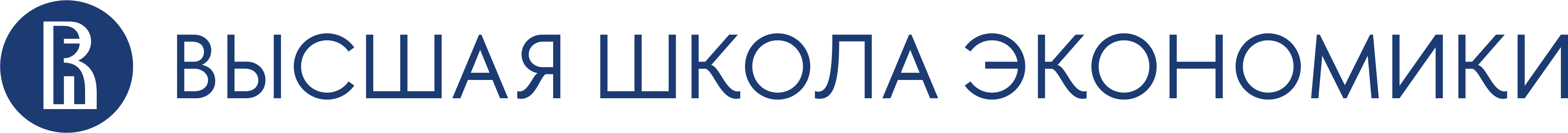 Возможности применения УМК по финансовой грамотности,  размещенных в открытом доступе
15
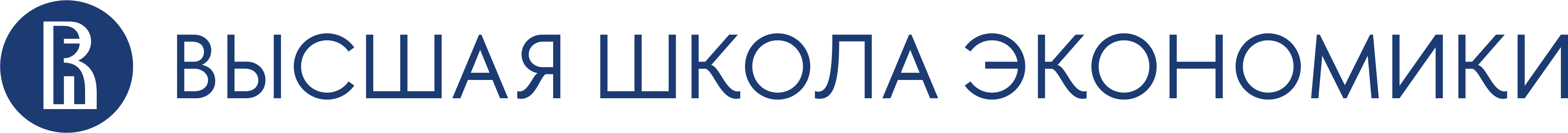 Возможности применения УМК по финансовой грамотности,  размещенных в открытом доступе
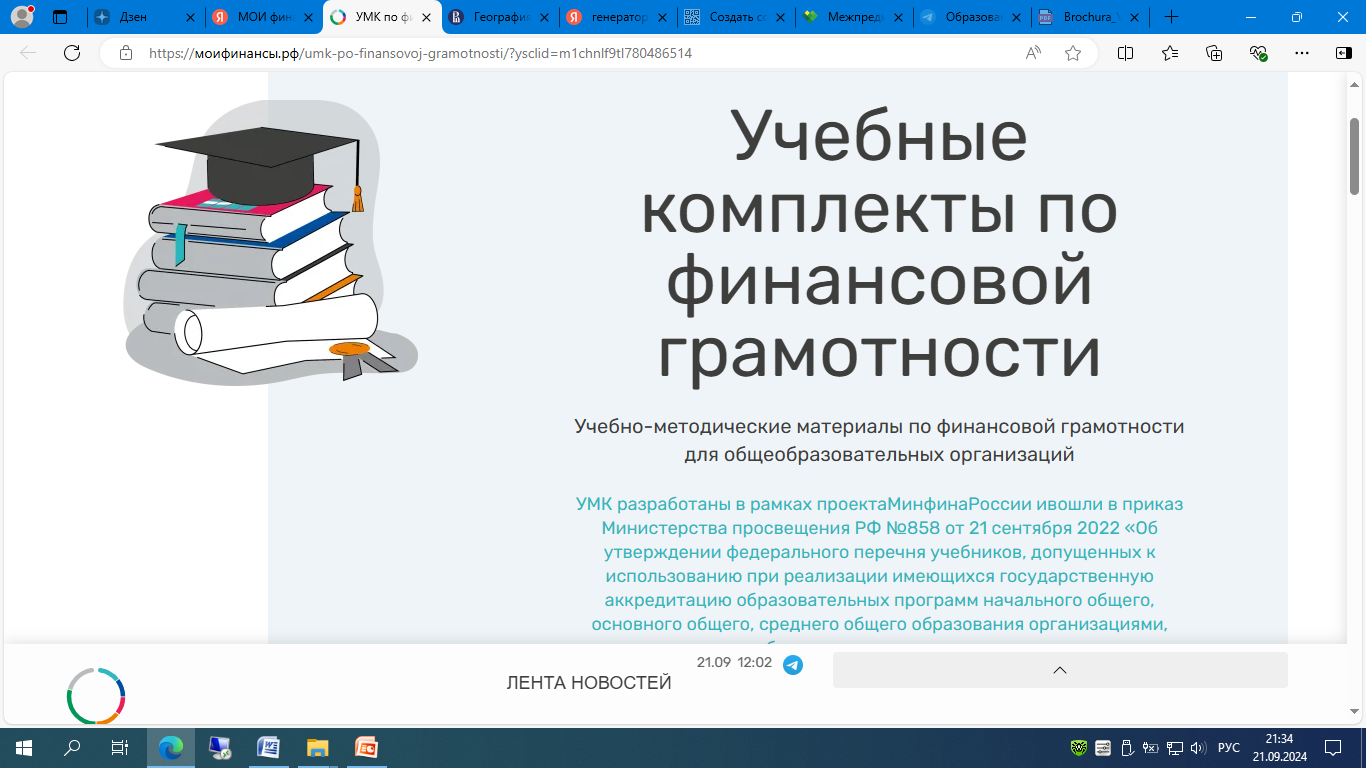 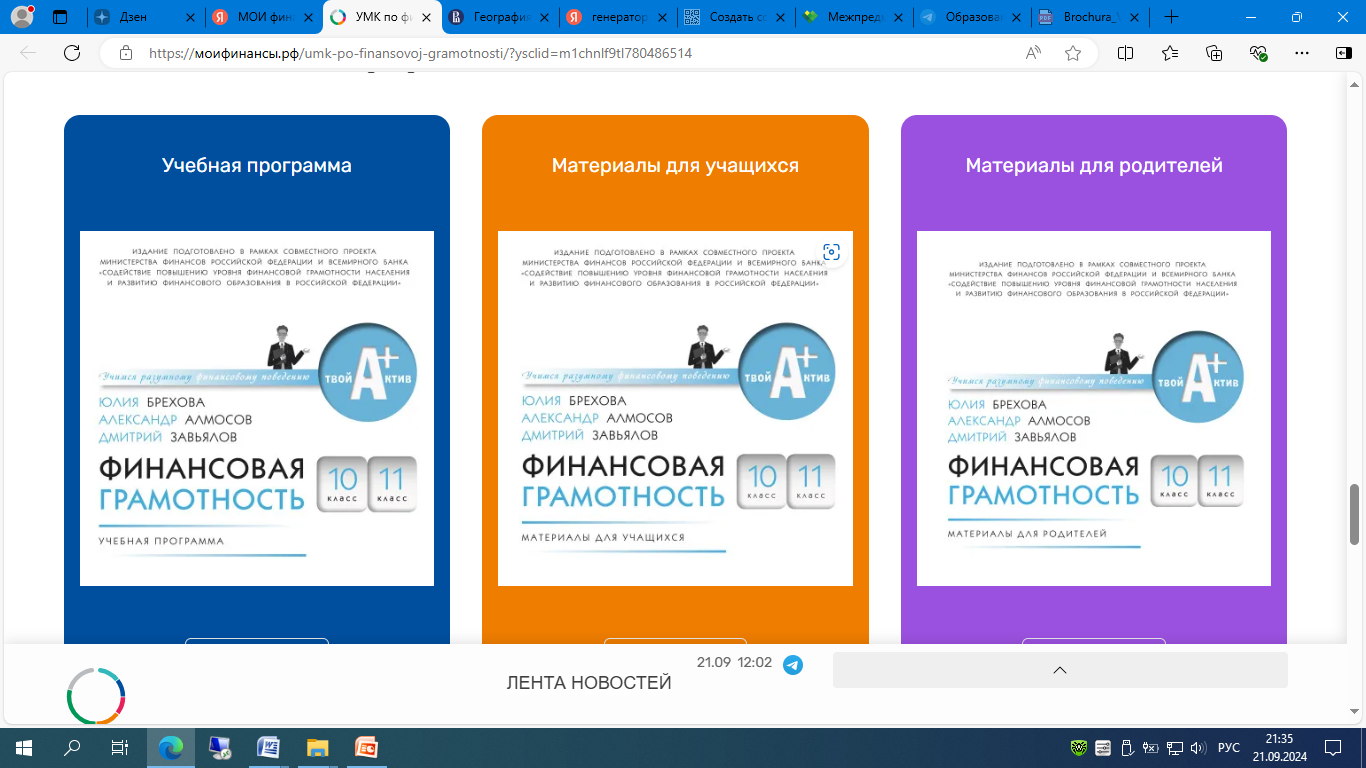 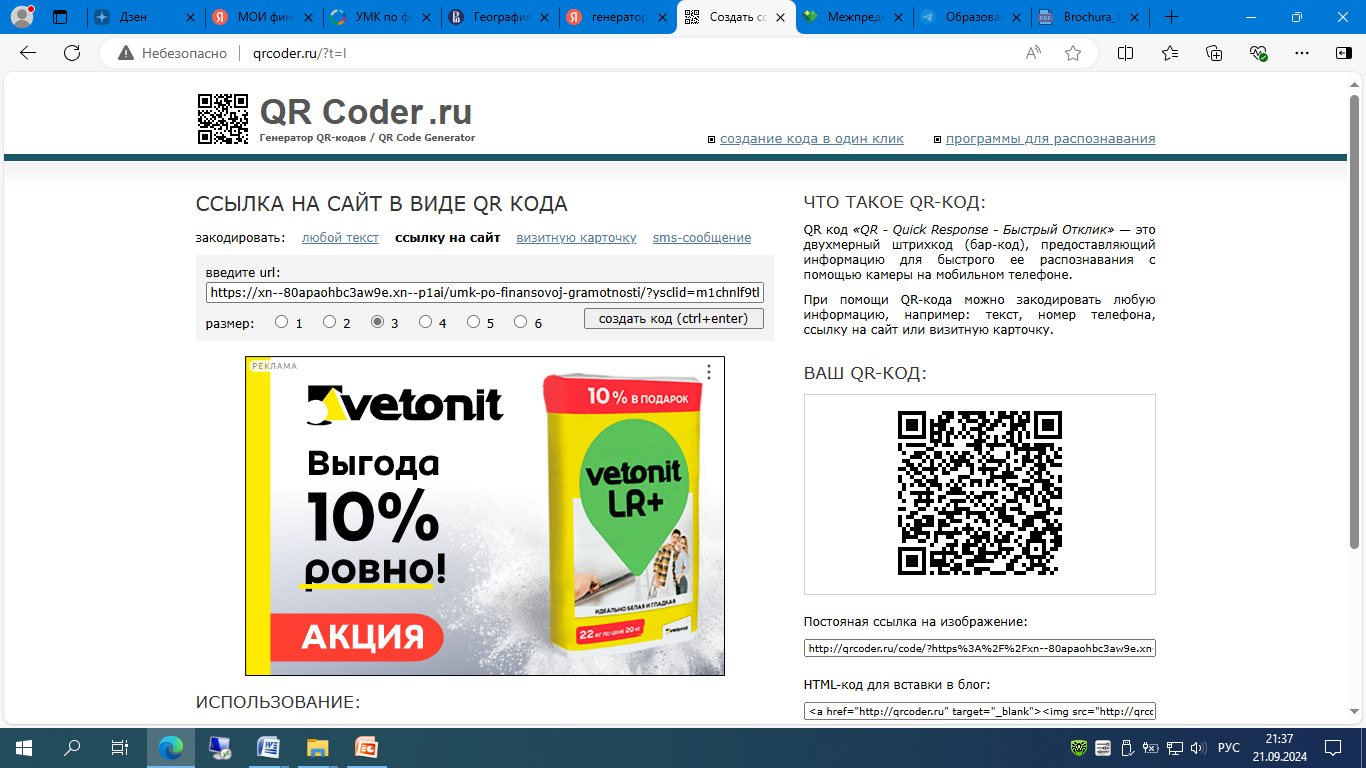 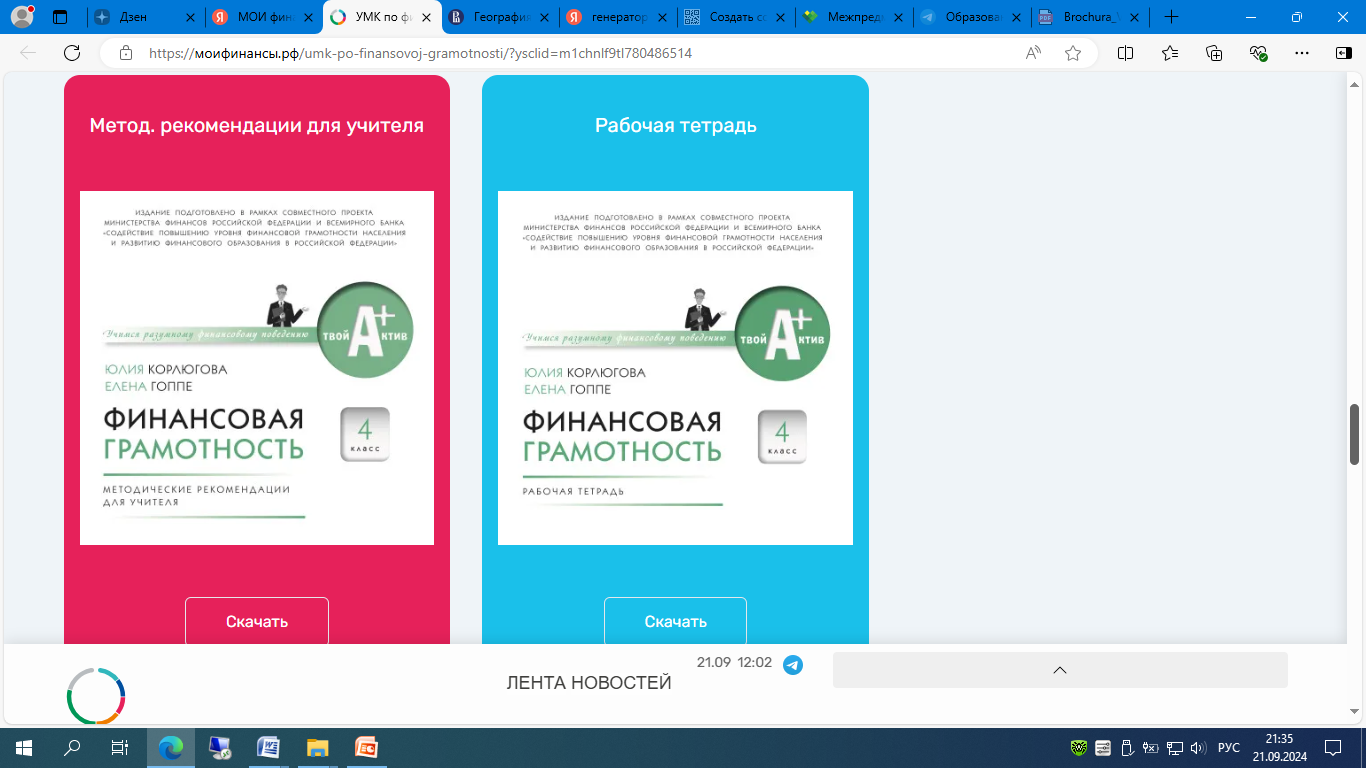 16
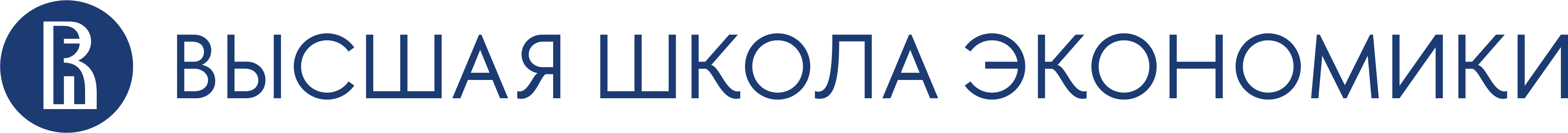 Ресурсы для оценки сформированности  финансовой грамотности 
на  уроках  Географии
17
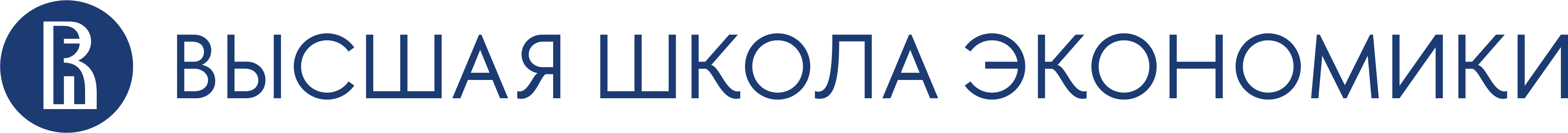 Возможности применения УМК по финансовой грамотности,  размещенных в открытом доступе и УП «ФГ современный мир»
18
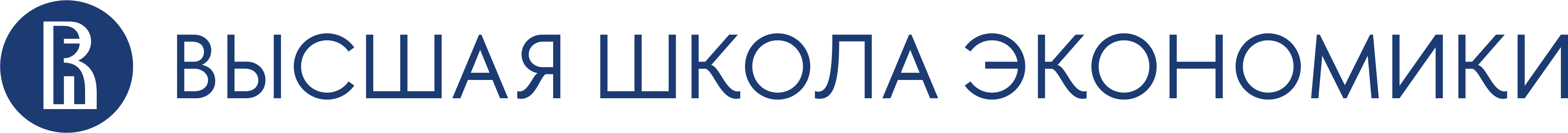 Возможности применения УП  «Финансовая грамотность: современный мир»
19
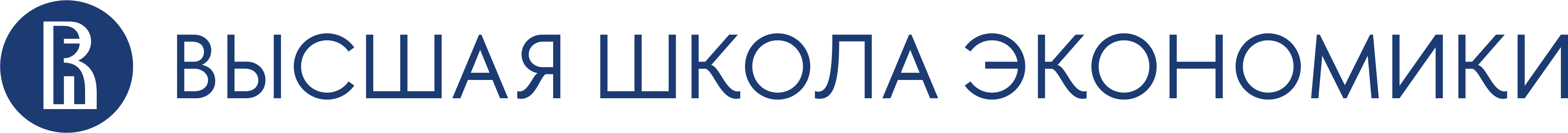 Возможности применения УП «Финансовая грамотность: современный мир»
20
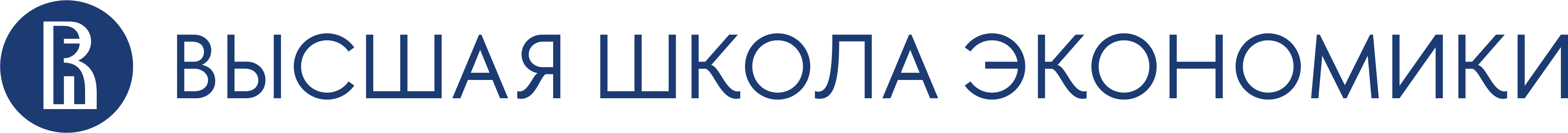 Возможности применения УП «Финансовая грамотность: современный мир»
21
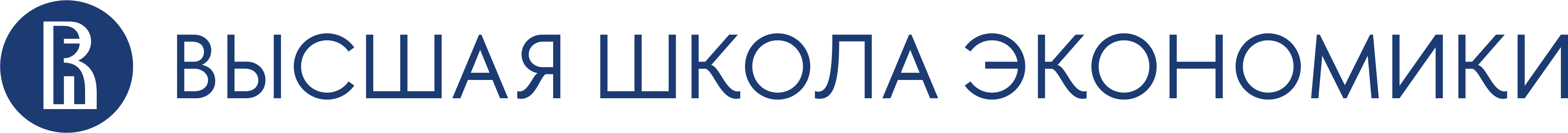 Типы заданий для обучающихся
22
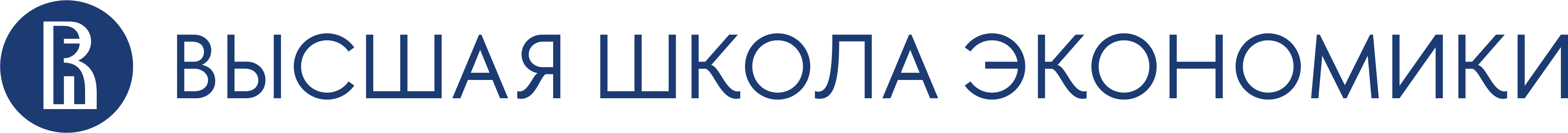 БАНК МЕЖПРЕДМЕТНЫХ ЗАДАНИЙ ПО ГЕОГРАФИИ ФОНДА
 ВКЛАД В БУДУЩЕЕ
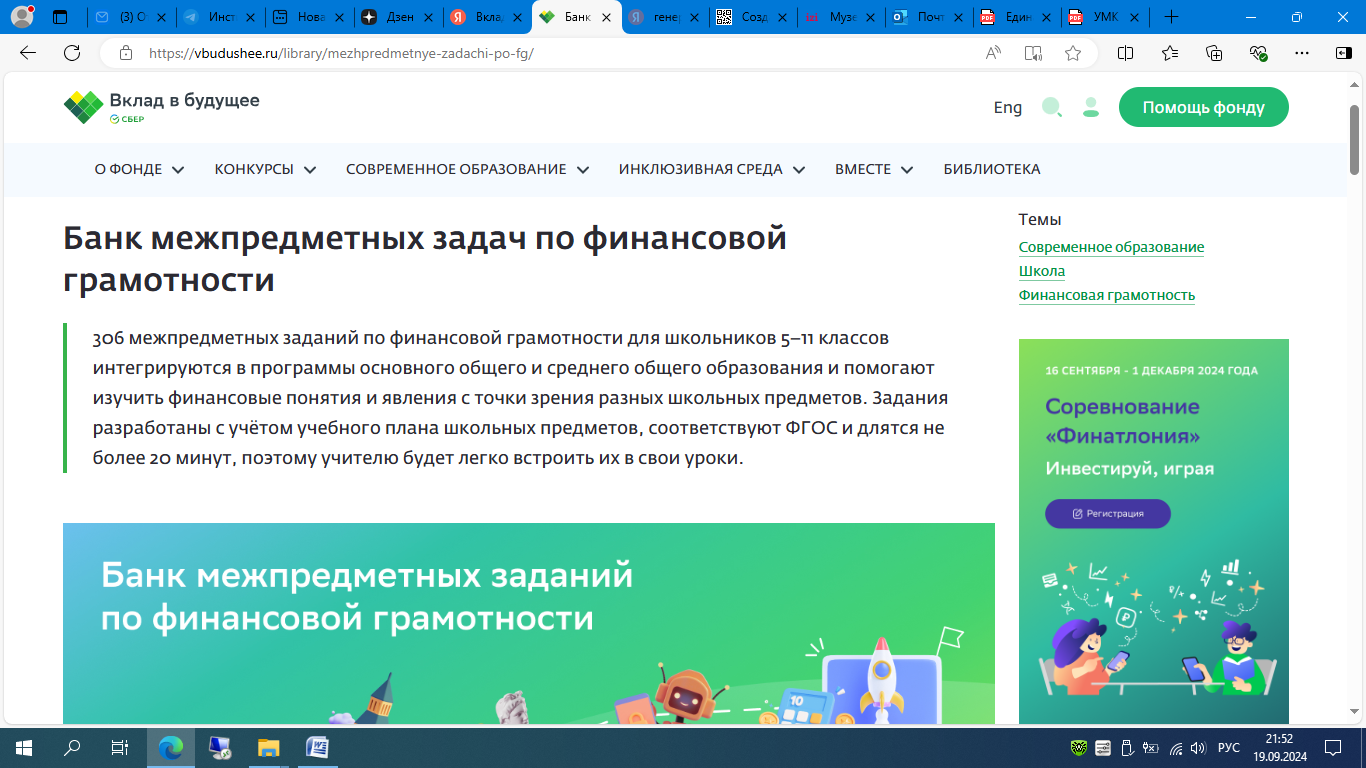 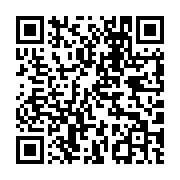 23
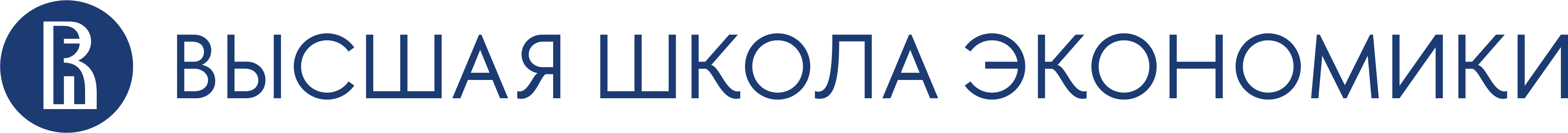 БАНК МЕЖПРЕДМЕТНЫХ ЗАДАНИЙ ПО ГЕОГРАФИИ ФОНДА
 ВКЛАД В БУДУЩЕЕ
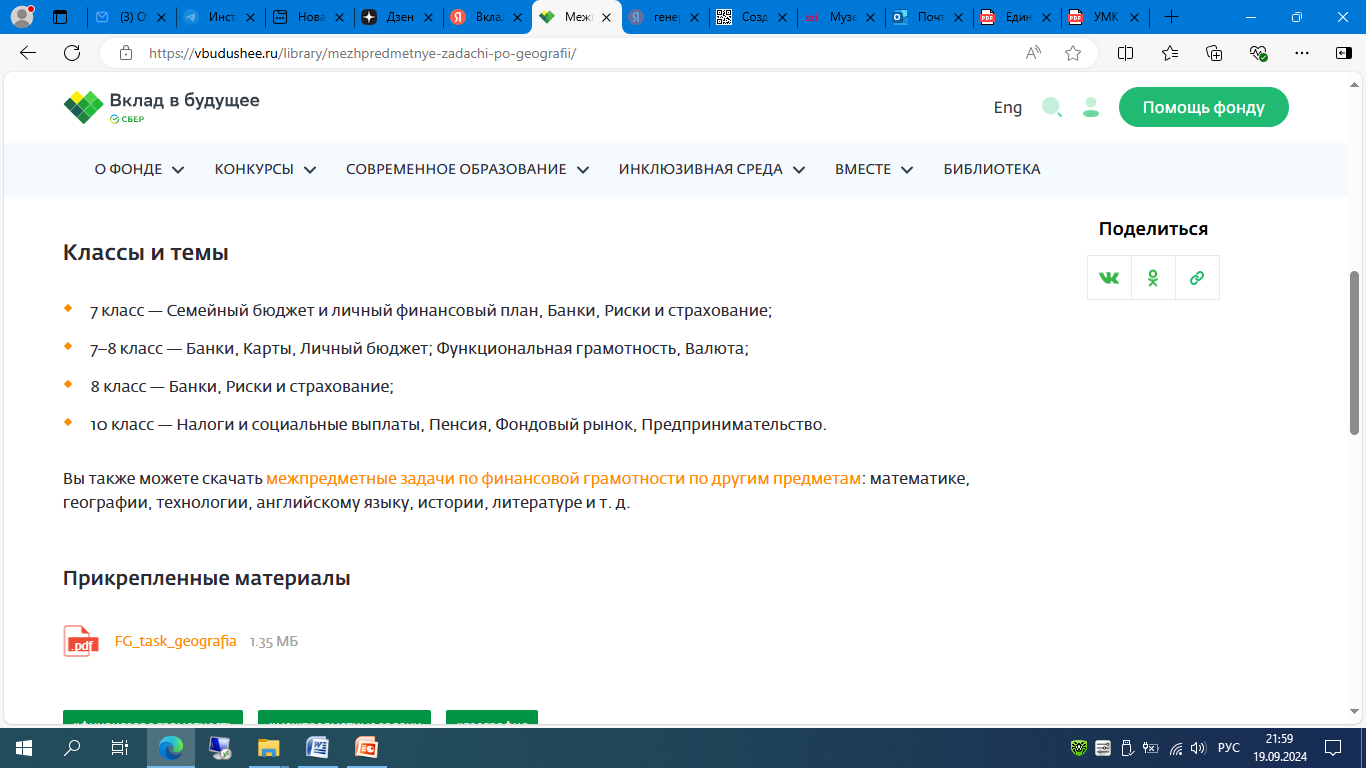 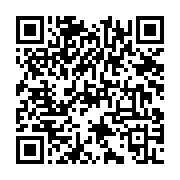 24
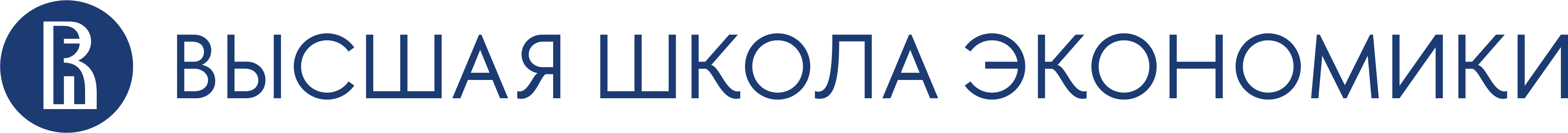 БАНК МЕЖПРЕДМЕТНЫХ ЗАДАНИЙ ПО ГЕОГРАФИИ ФОНДА
 ВКЛАД В БУДУЩЕЕ
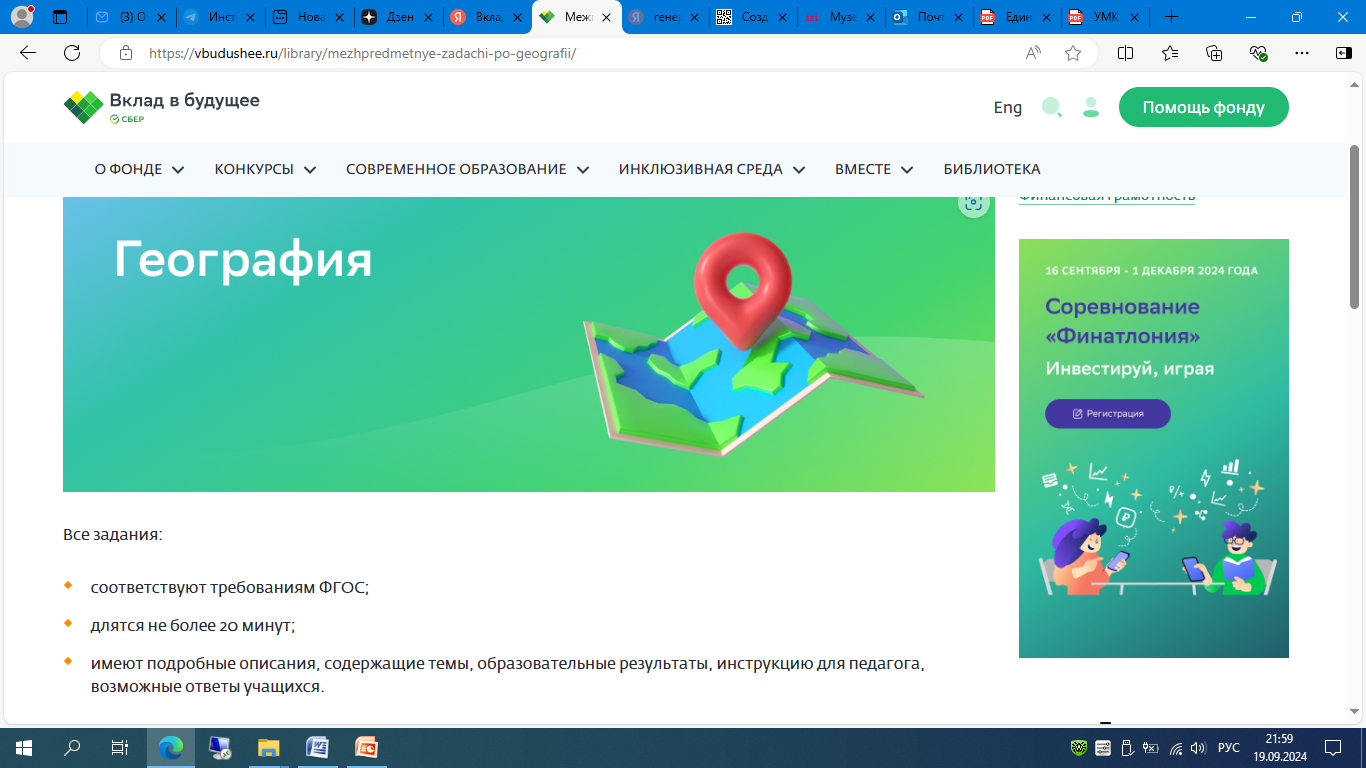 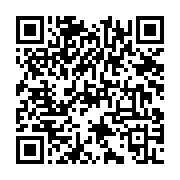 25
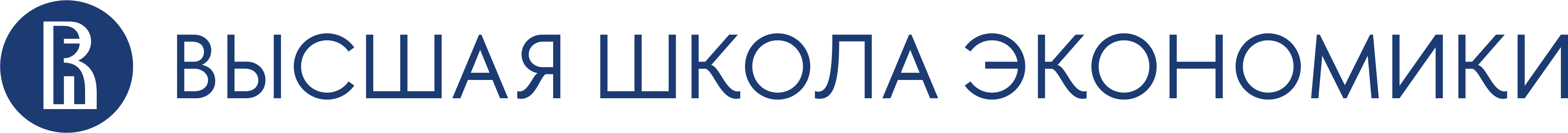 БАНК МЕЖПРЕДМЕТНЫХ ЗАДАНИЙ ПО ГЕОГРАФИИ ФОНДА
 ВКЛАД В БУДУЩЕЕ
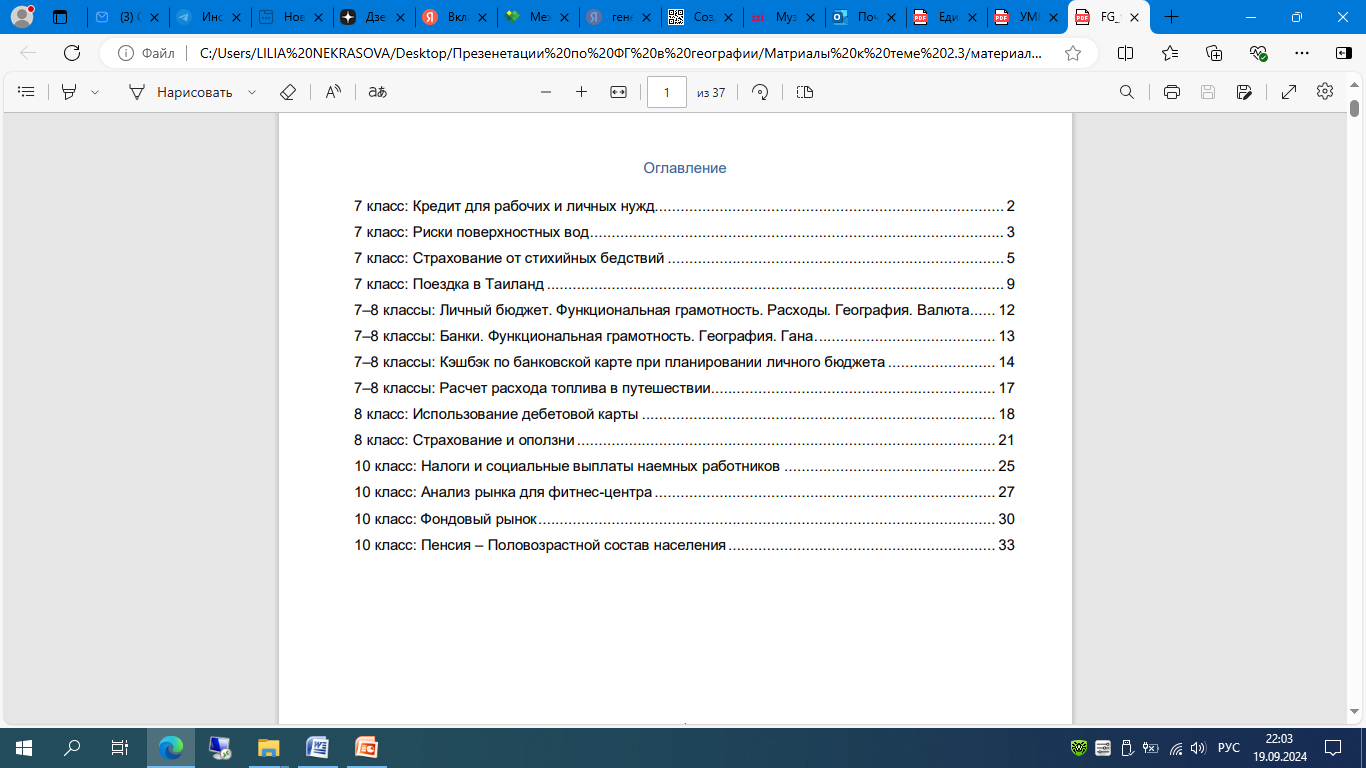 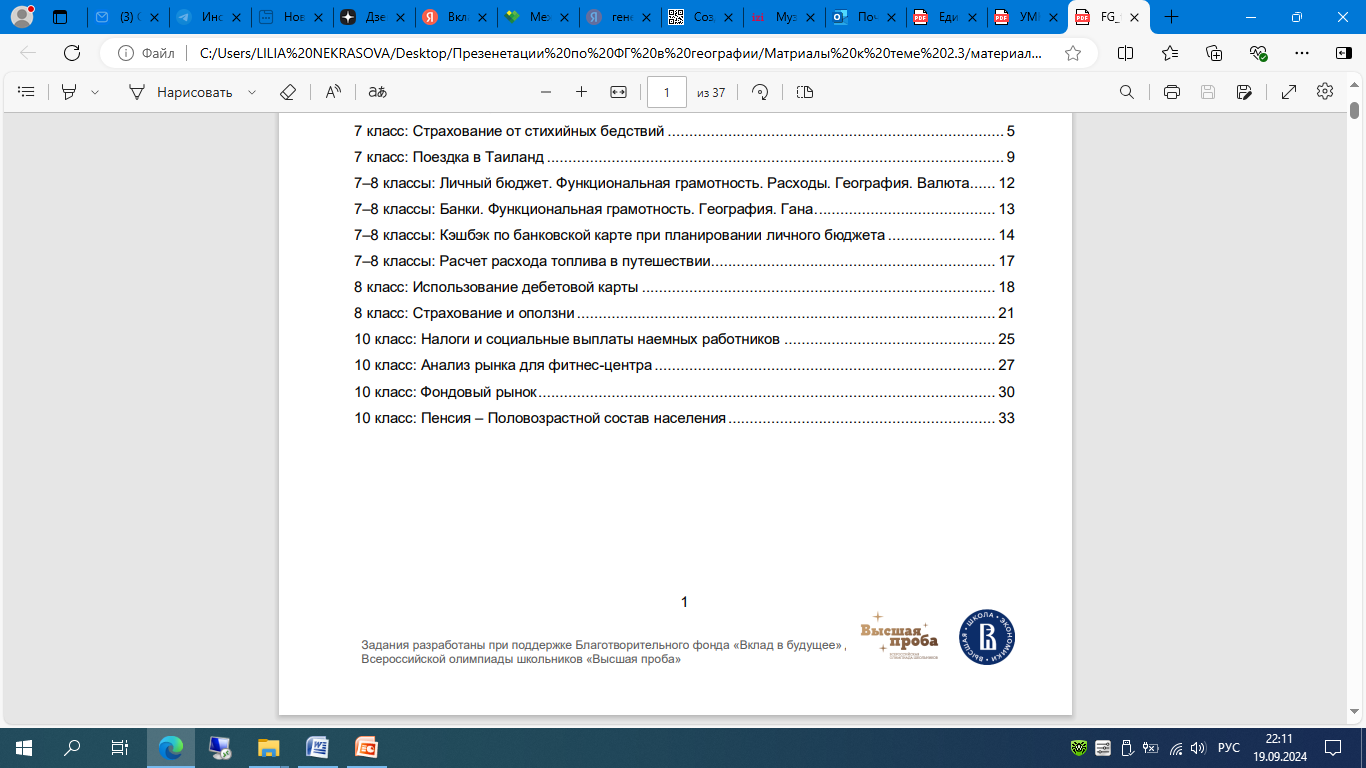 26
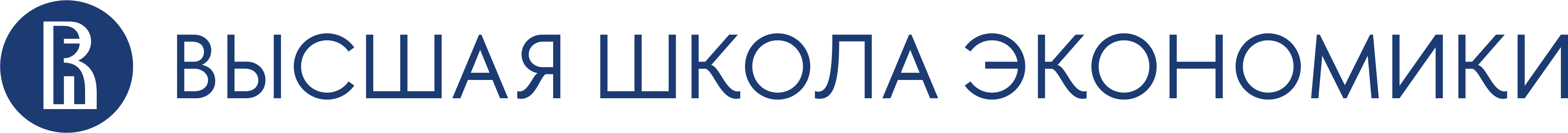 ПРИМЕР ЗАДАНИЯ ИЗ БАНКА МЕЖПРЕДМЕТНЫХ ЗАДАНИЙ 
ПО ГЕОГРАФИИ ФОНДА  ВКЛАД В БУДУЩЕЕ
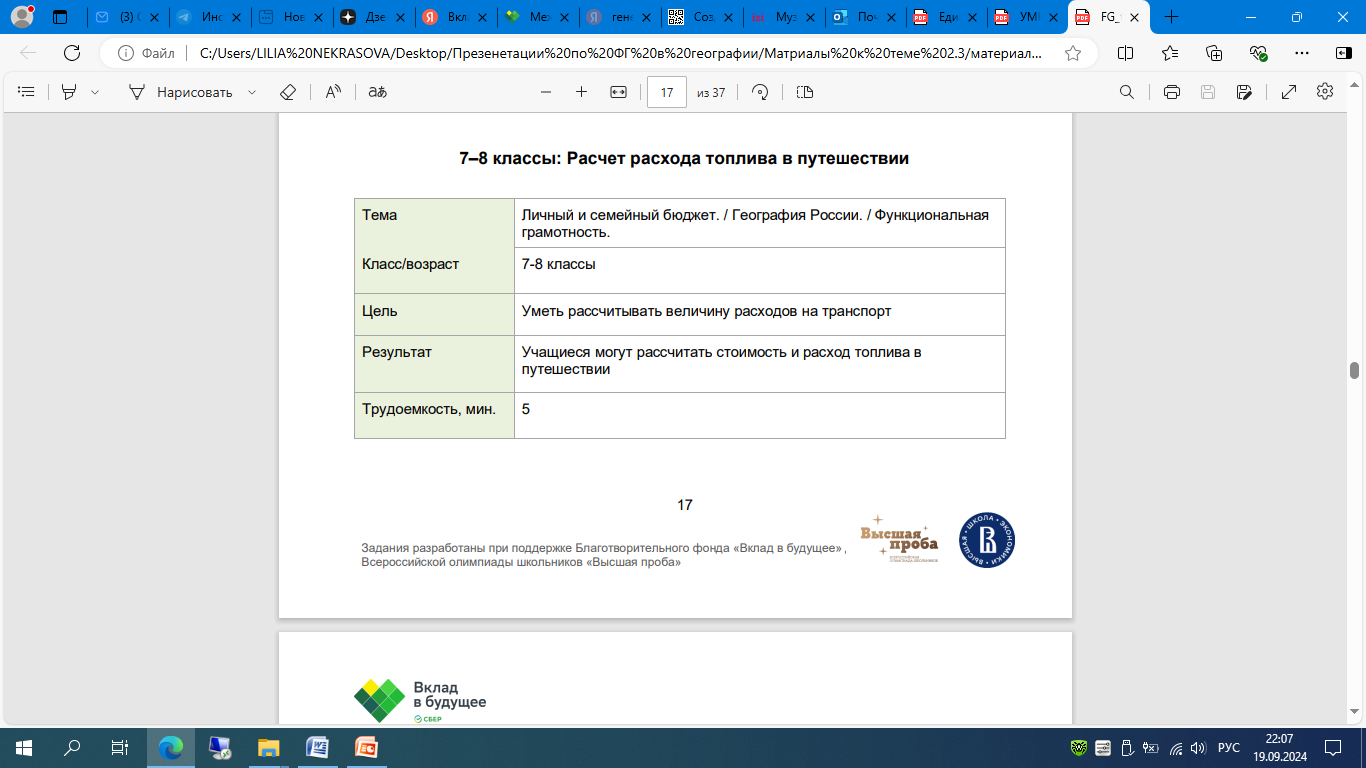 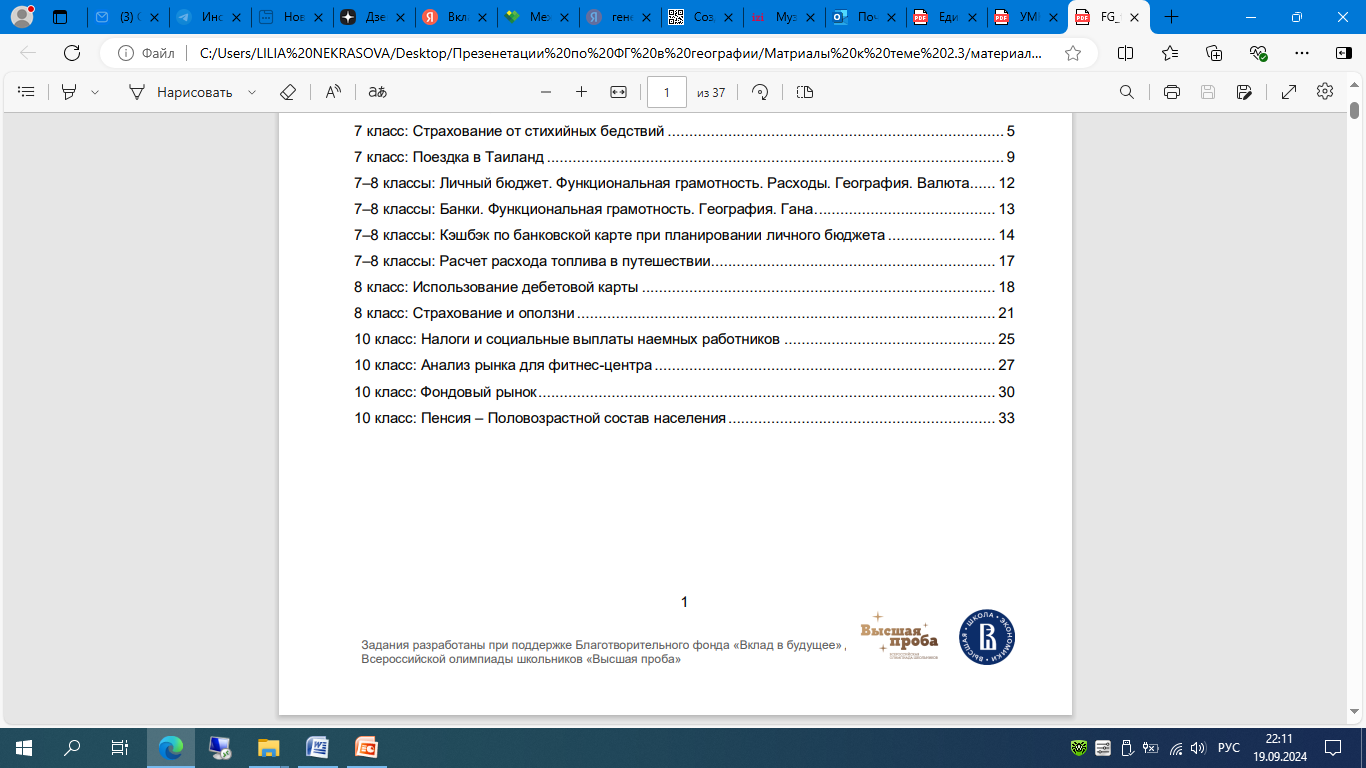 27
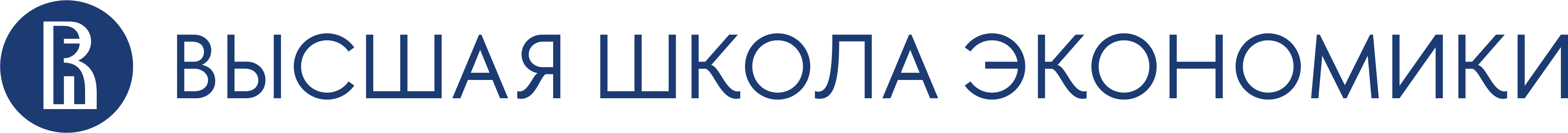 ПРИМЕР ЗАДАНИЯ ИЗ БАНКА МЕЖПРЕДМЕТНЫХ ЗАДАНИЙ ПО ГЕОГРАФИИ ФОНДА  ВКЛАД В БУДУЩЕЕ
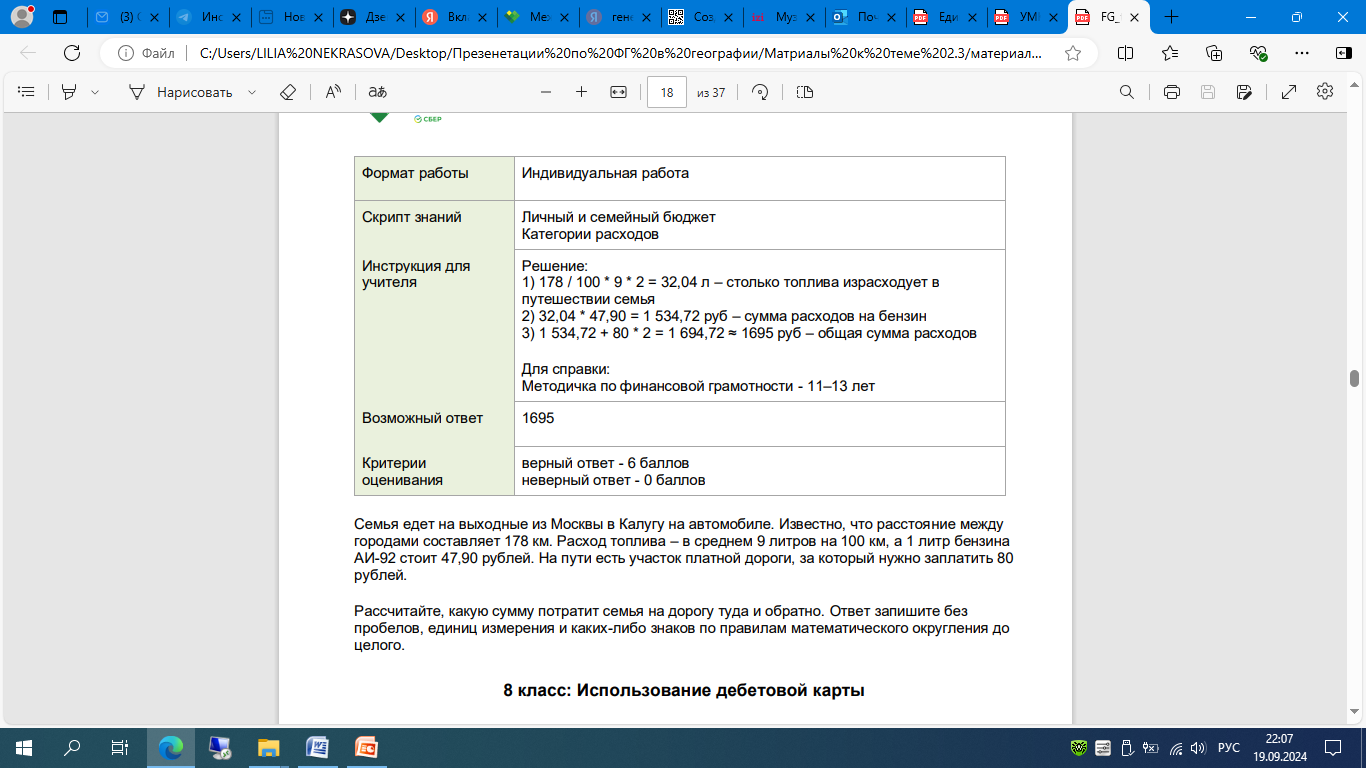 28
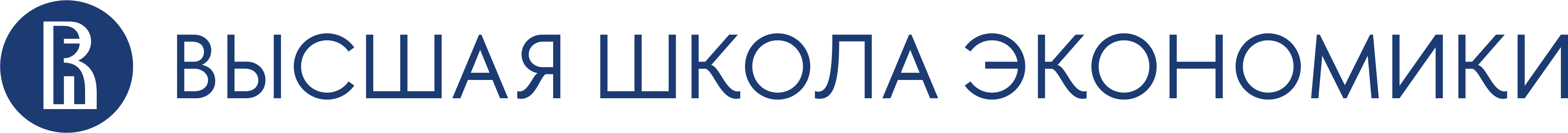 ВСЕРОССИЙСКАЯ ОЛИМПИАДА «ВЫСШАЯ ПРОБА»  ПО ПРОФИЛЮ ФИНАНСОВАЯ ГРАМОТНОСТЬ
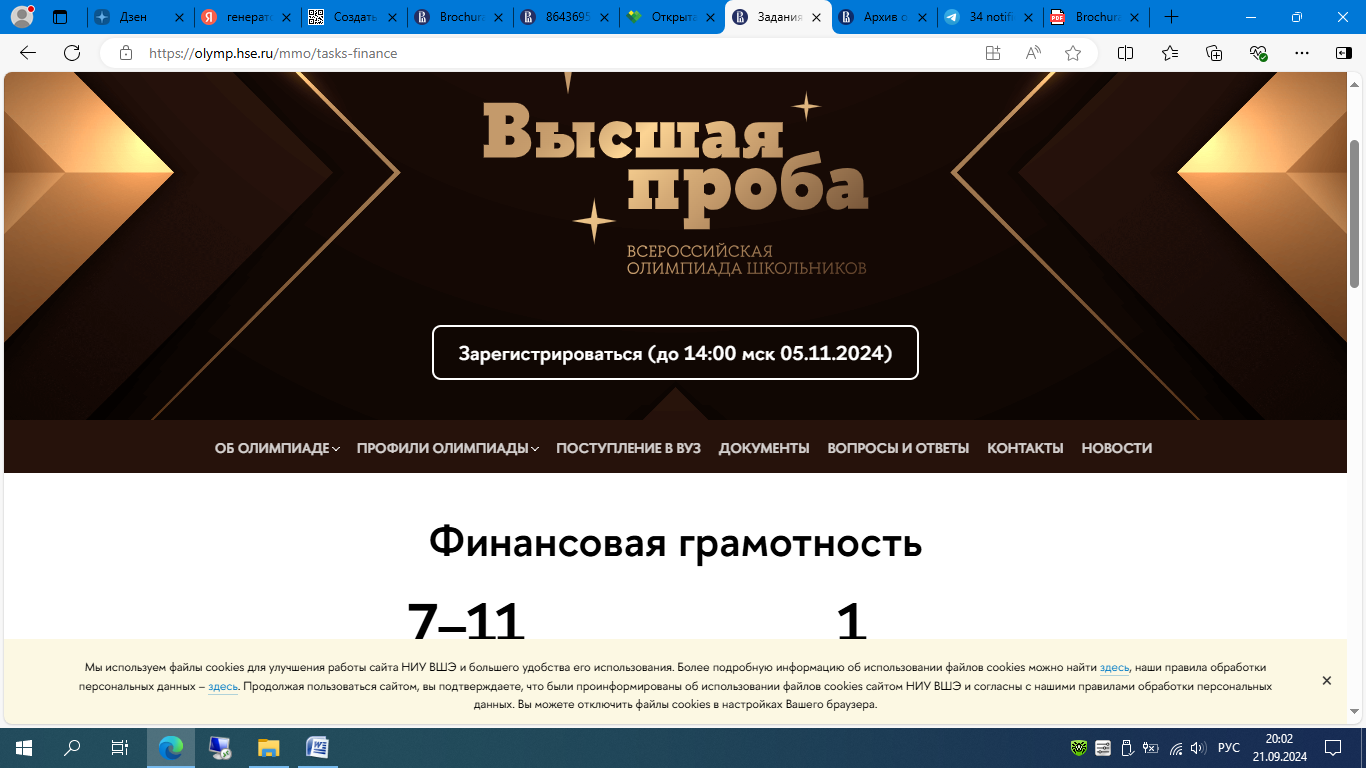 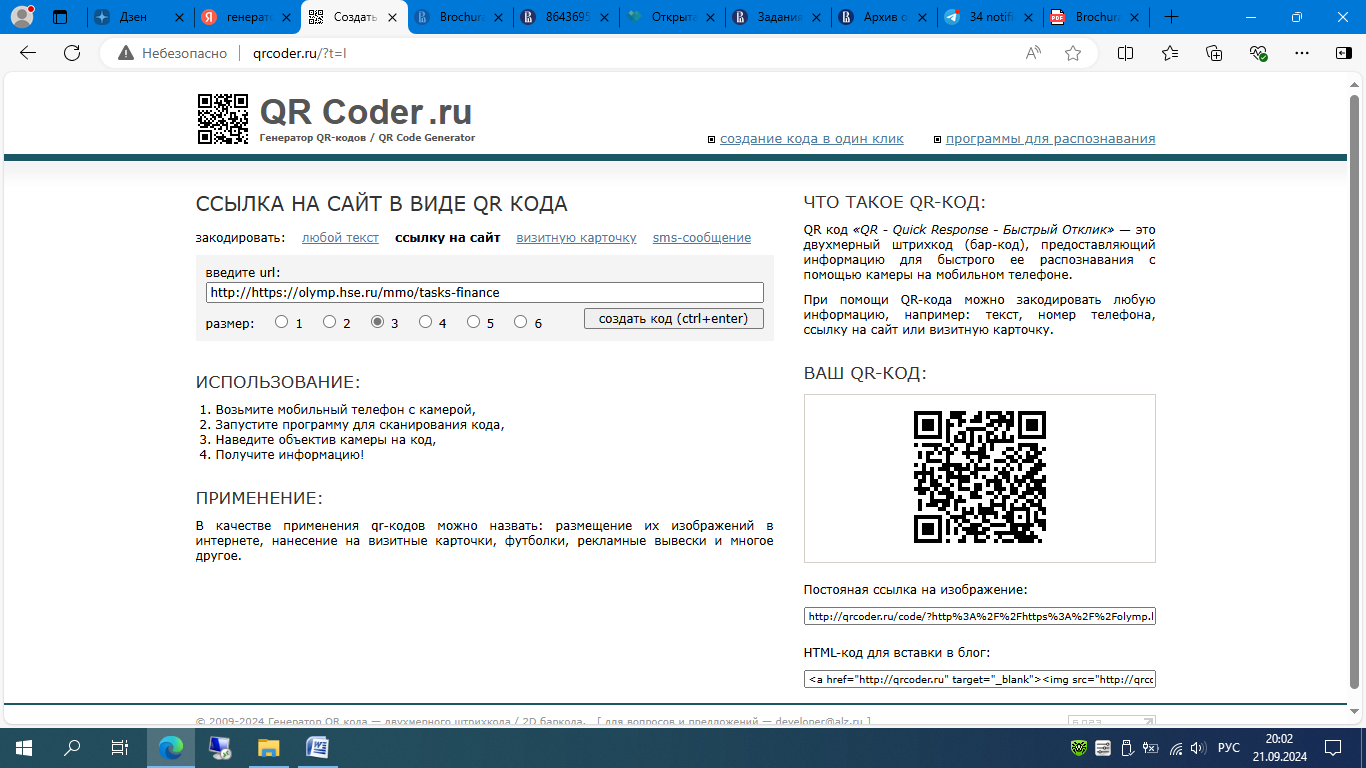 29
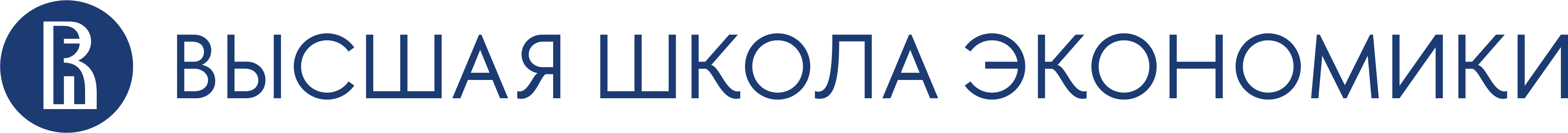 Учебно-методическое пособие по подготовке учащихся 7 – 11 классов в всероссийской олимпиаде школьников «Высшая проба»
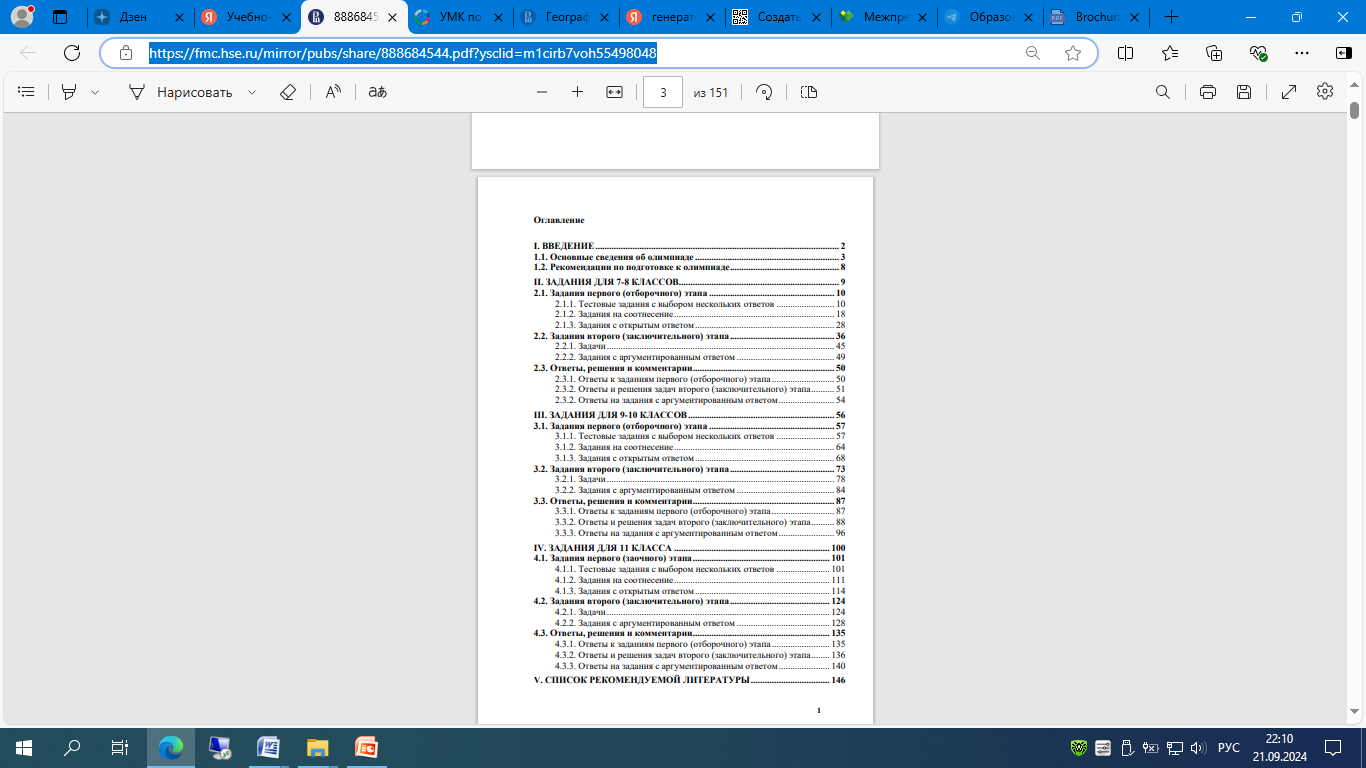 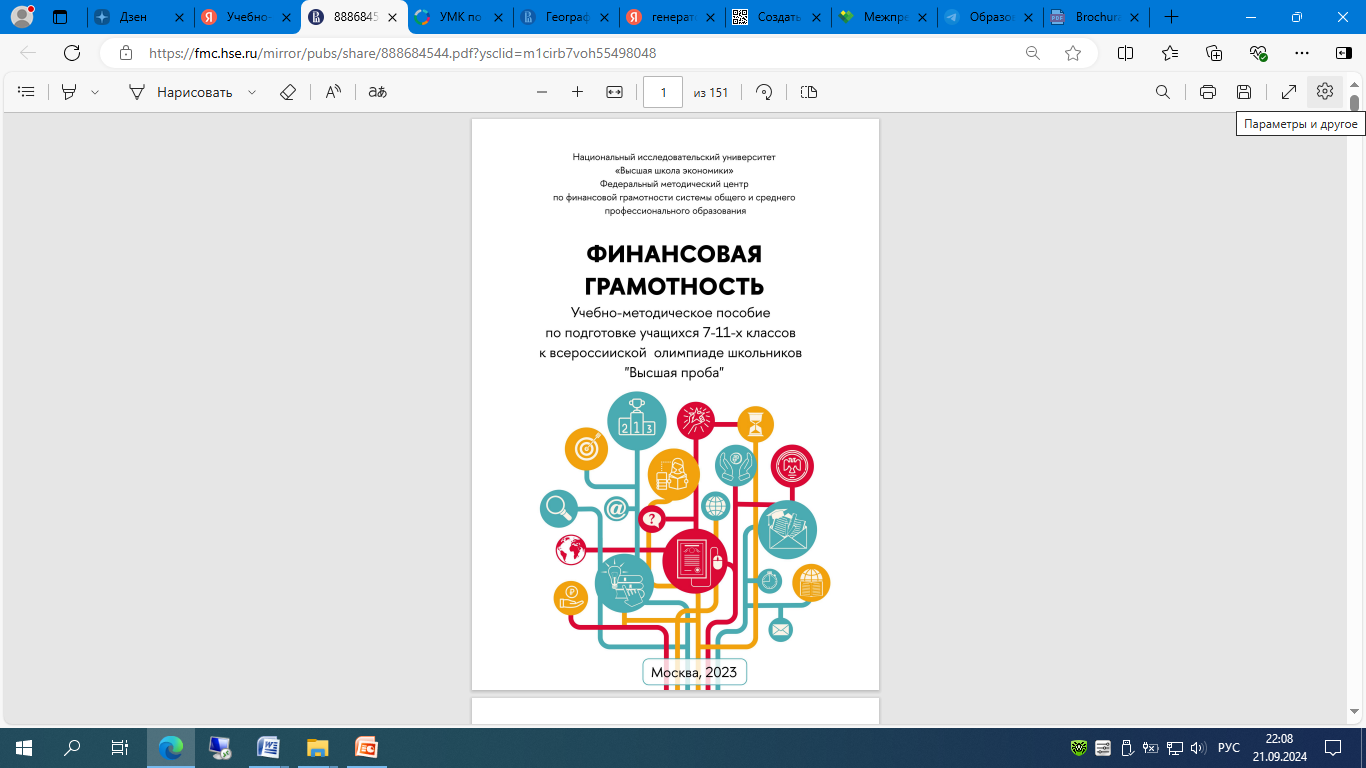 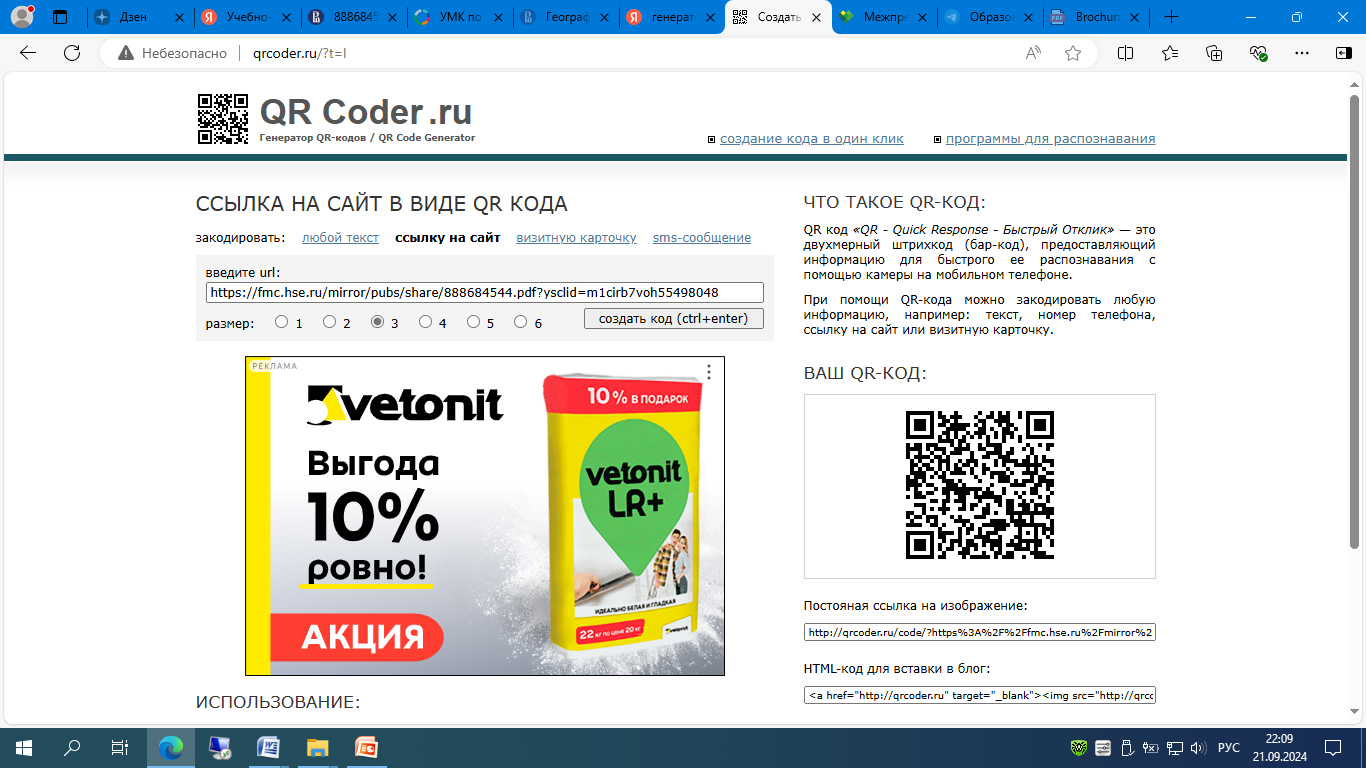 30
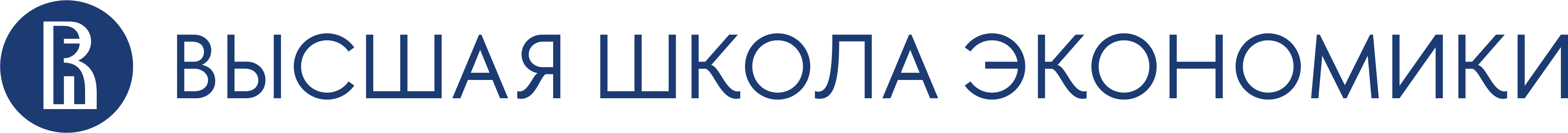 ПРИМЕРЫ  ЗАДАНИЙ  С ВЫБОРОМ НЕСКОЛЬКИХ ОТВЕТОВ ОЛИМПИАДЫ «ВЫСШАЯ ПРОБА» , ИНТЕГРИРУЮЩИЕ ГЕОГРАФИЮ И ФИНАНСОВУЮ ГРАМОТНОСТЬ 
 7 – 8  классы
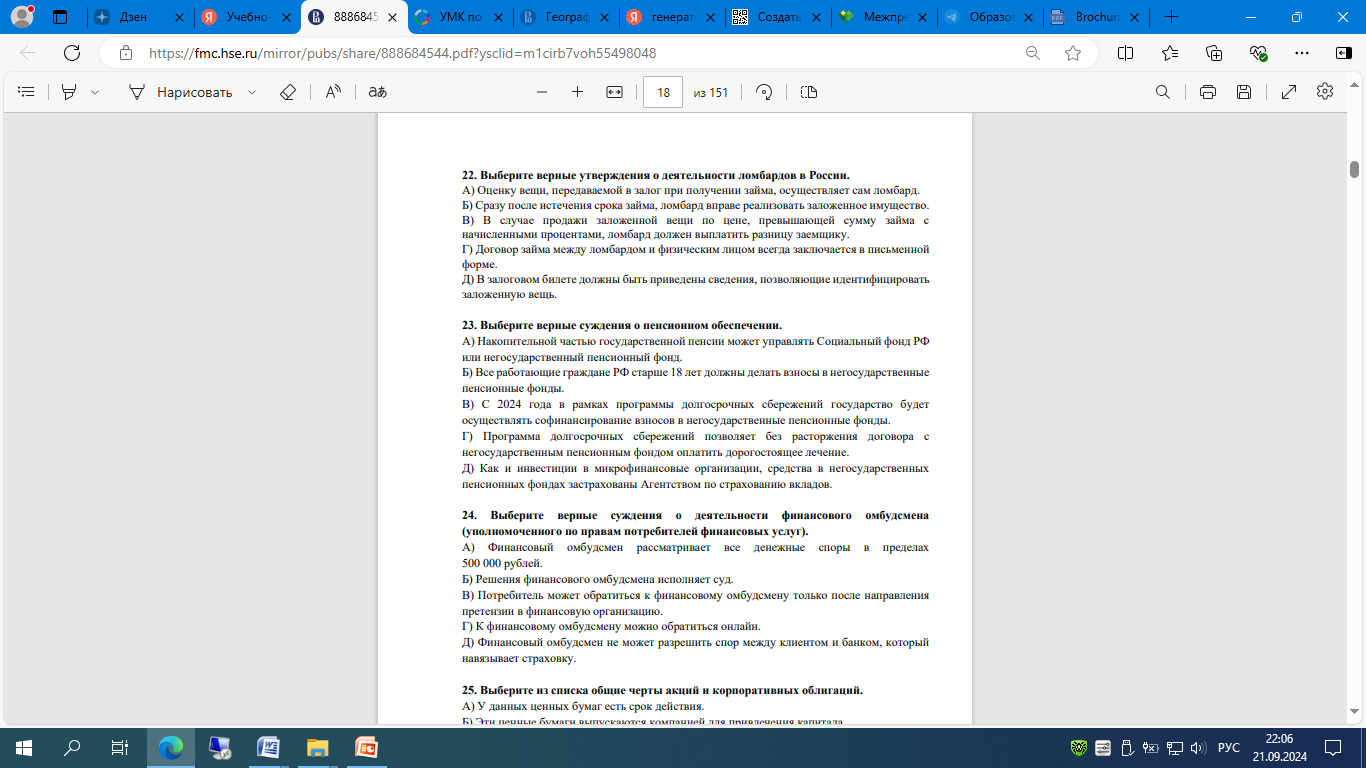 31
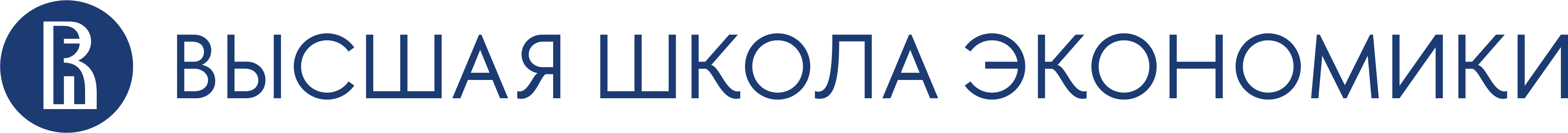 ПРИМЕРЫ  ЗАДАНИЙ  С ВЫБОРОМ НЕСКОЛЬКИХ ОТВЕТОВ  для учащихся 7 – 8 классов
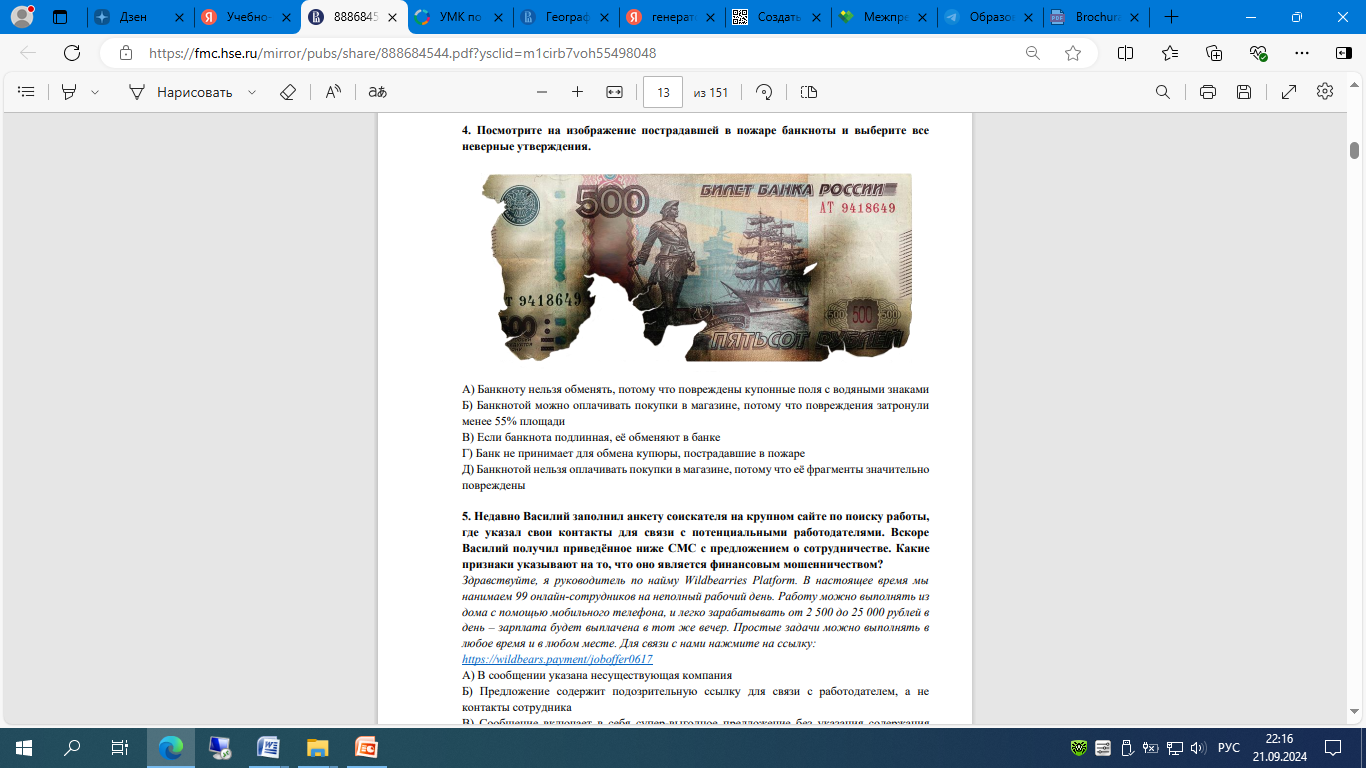 32
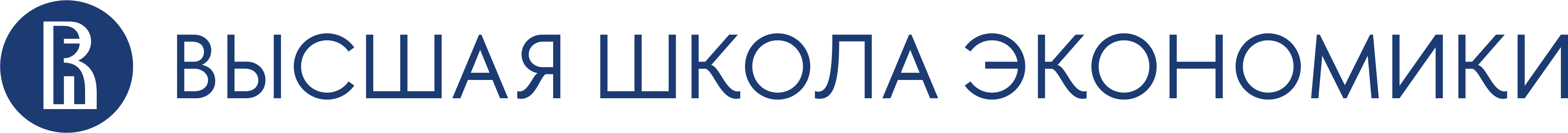 ПРИМЕРЫ  ЗАДАНИЙ  С ВЫБОРОМ НЕСКОЛЬКИХ ОТВЕТОВ  для учащихся 7 – 8 классов
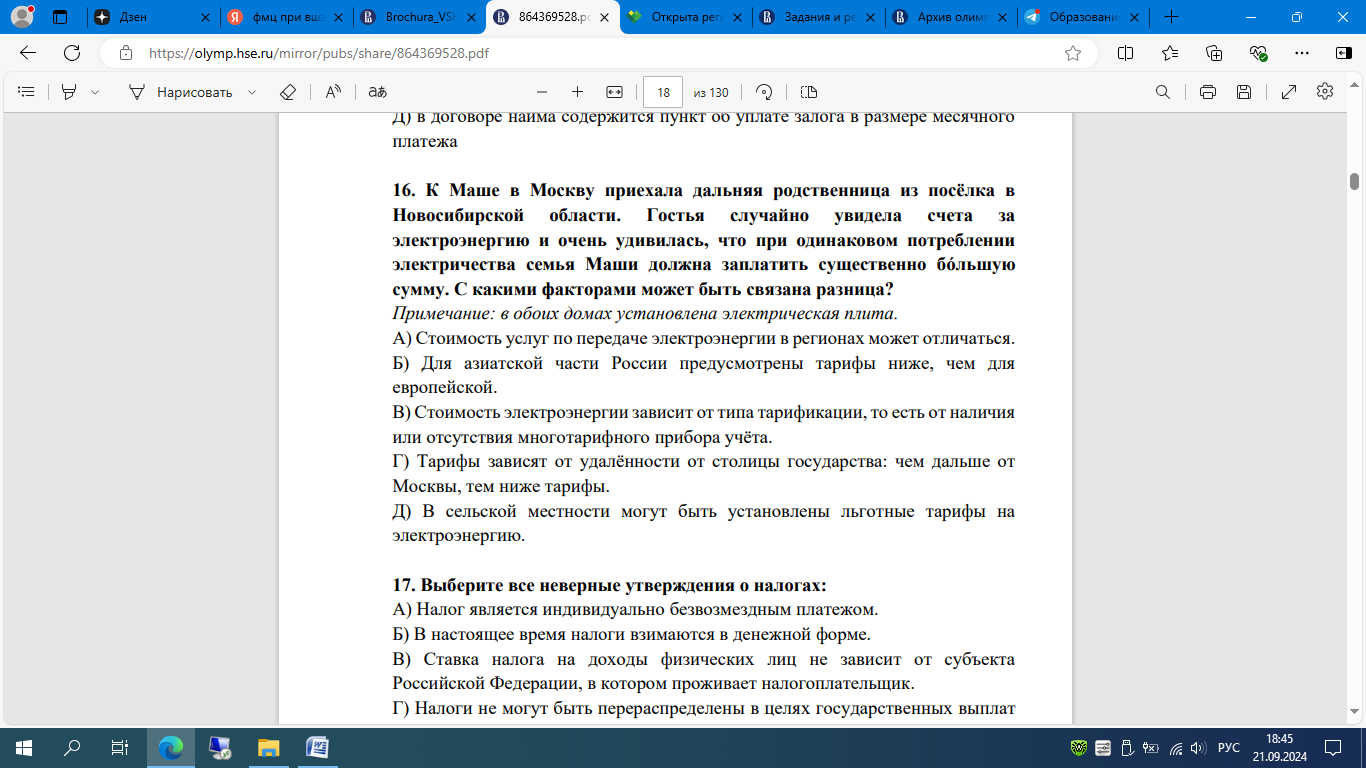 33
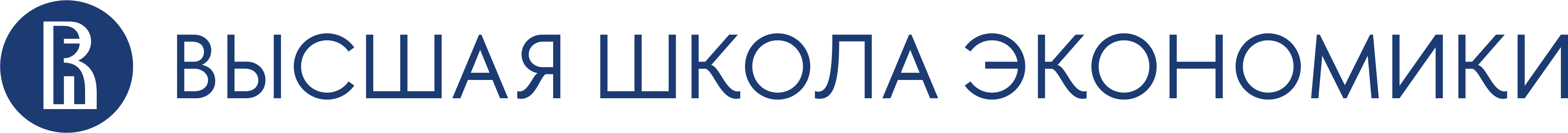 Пример задания на соотнесение для учащихся 7 – 8 классов
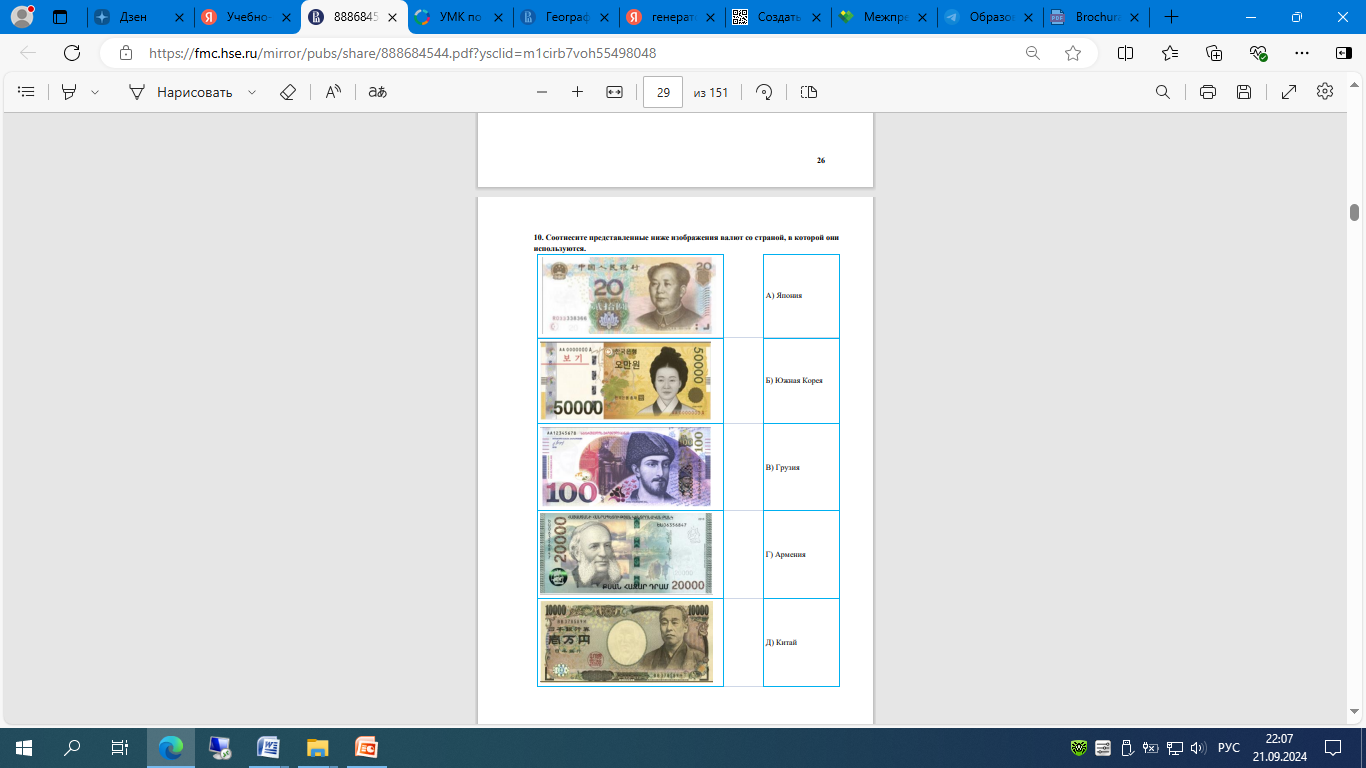 34
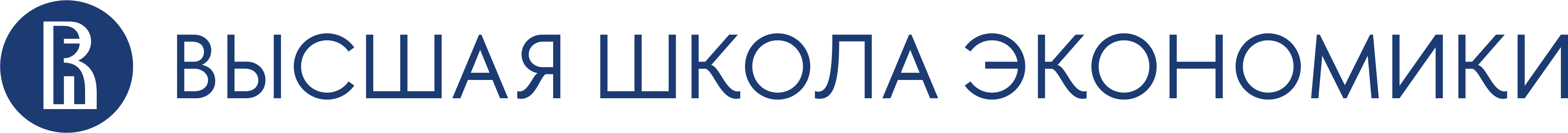 ПРИМЕР ЗАДАНИЯ НА СООТНЕСЕИЕ  ОЛИМПИАДЫ «ВЫСШАЯ ПРОБА»  для учащихся 7 – 8 классов
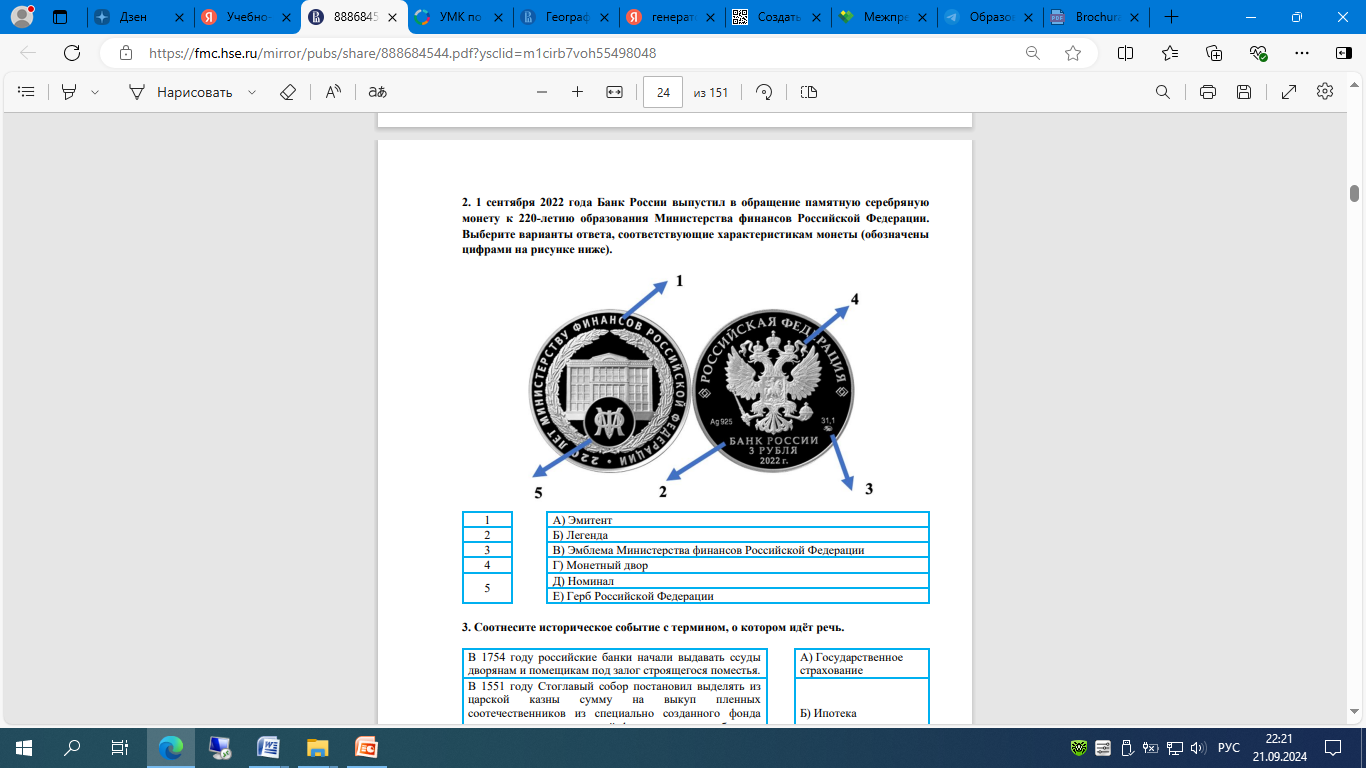 35
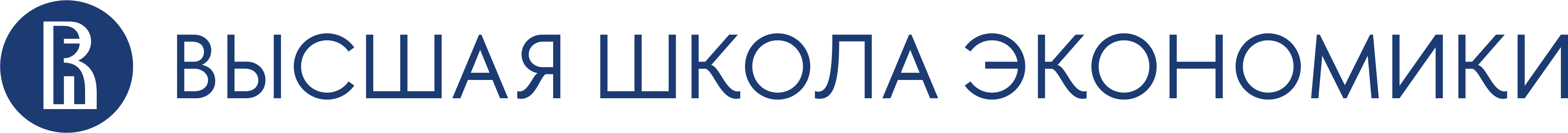 ПРИМЕР ЗАДАНИЯ  С ОТКРЫТЫМ ОТВЕТОМ 
  ОЛИМПИАДЫ «ВЫСШАЯ ПРОБА»  для учащихся 7 – 8 классов
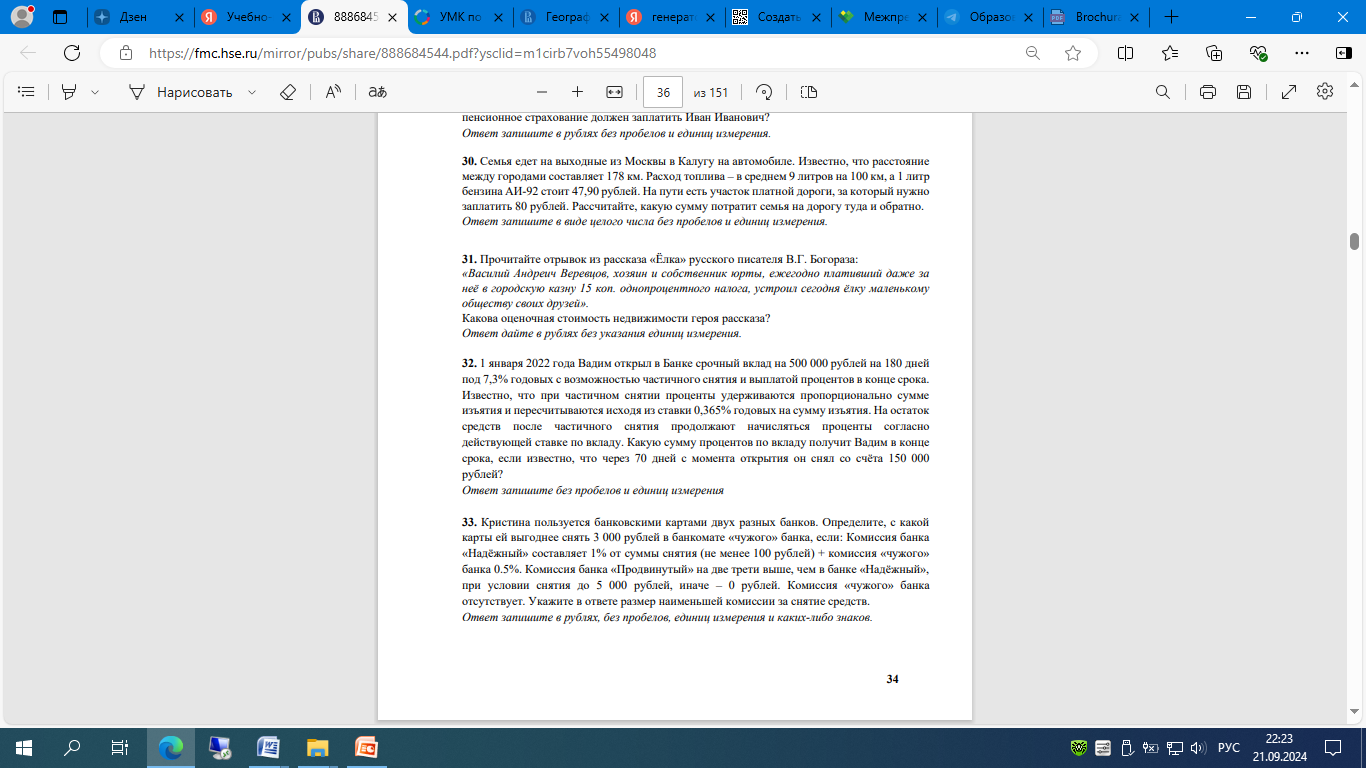 36
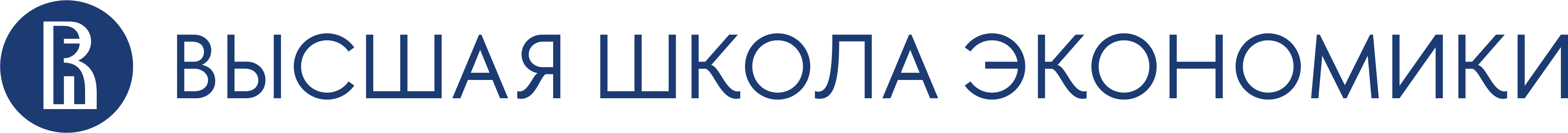 ПРИМЕР ЗАДАНИЯ  С ОТКРЫТЫМ ОТВЕТОМ 
  ОЛИМПИАДЫ «ВЫСШАЯ ПРОБА»  для учащихся 7 – 8 классов
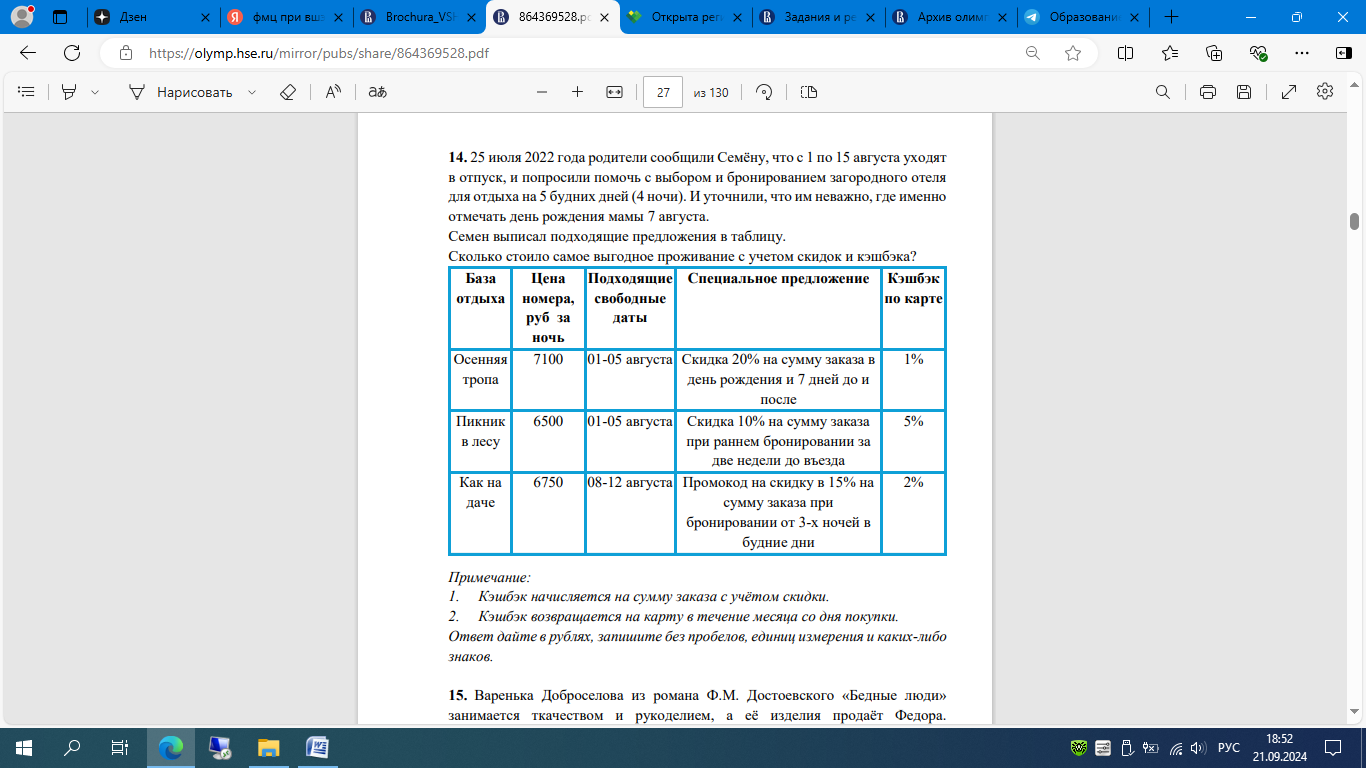 37
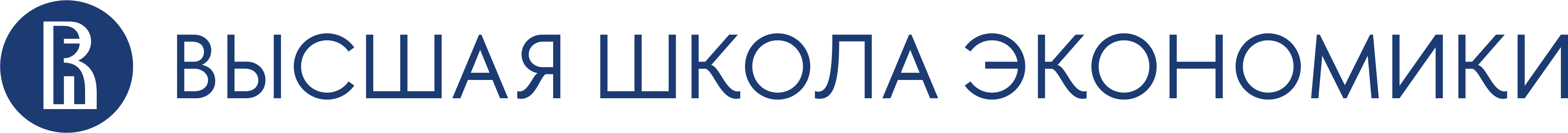 ПРИМЕР ЗАДАНИЯ  С ОТКРЫТЫМ ОТВЕТОМ 
  ОЛИМПИАДЫ «ВЫСШАЯ ПРОБА»  для учащихся 7 – 8 классов
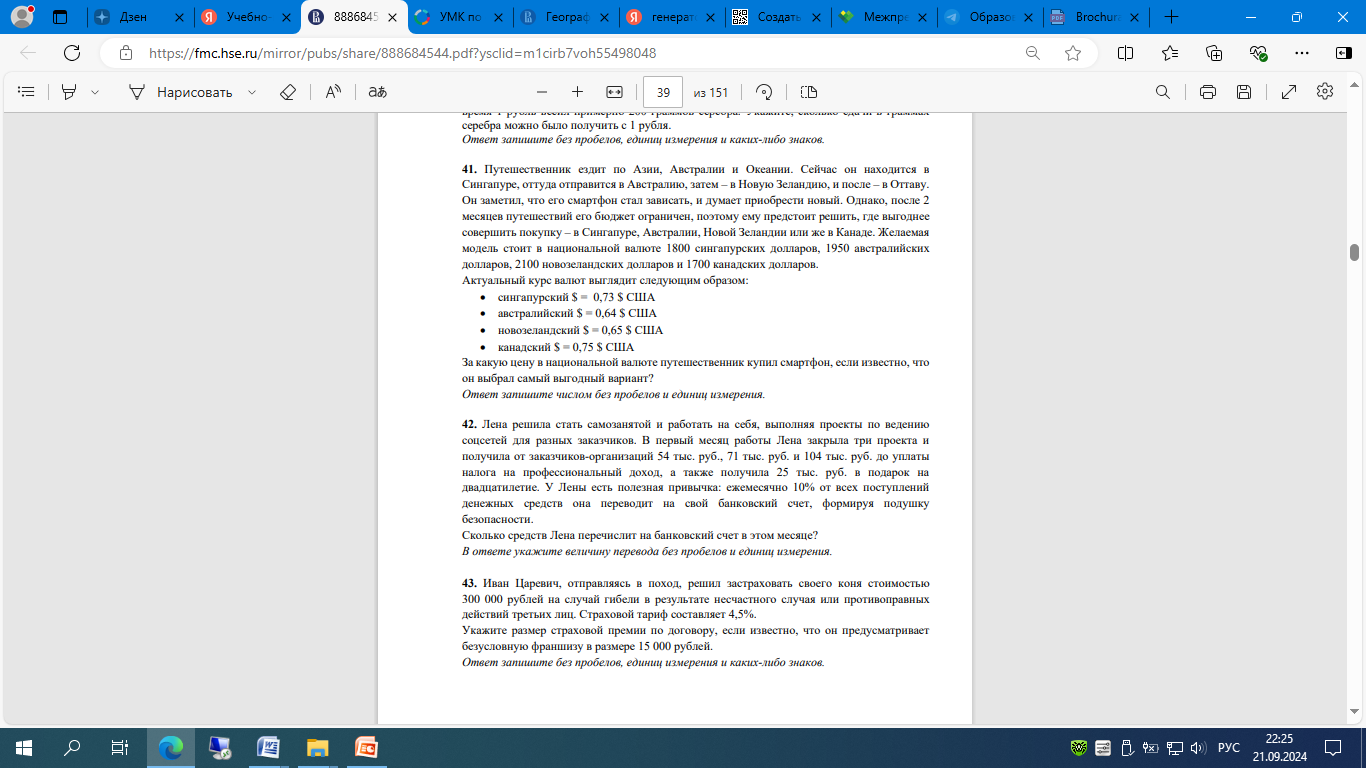 38
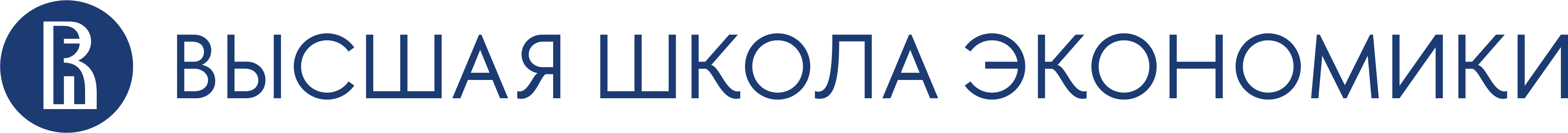 ПРИМЕР ЗАДАНИЙ  ОЛИМПИАДЫ «ВЫСШАЯ ПРОБА»  
для учащихся 9 -10 классов
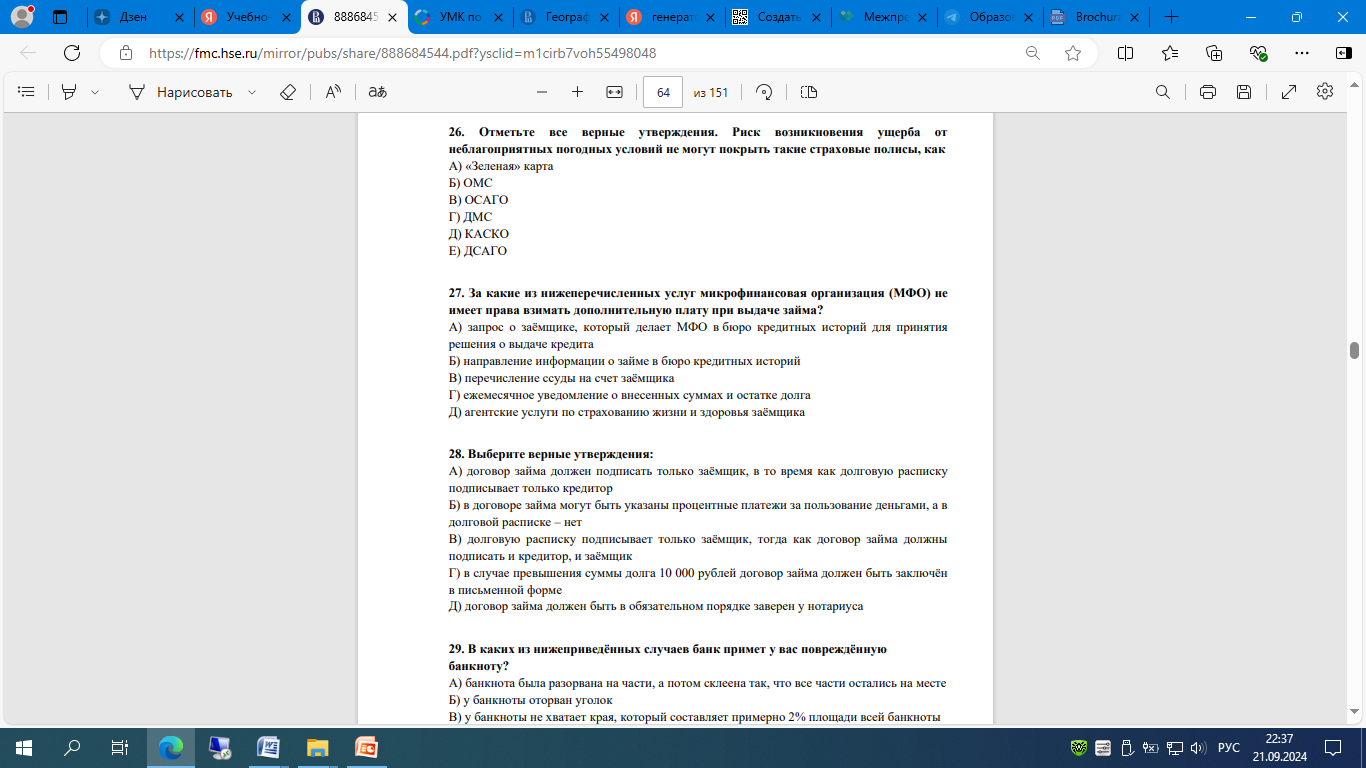 39
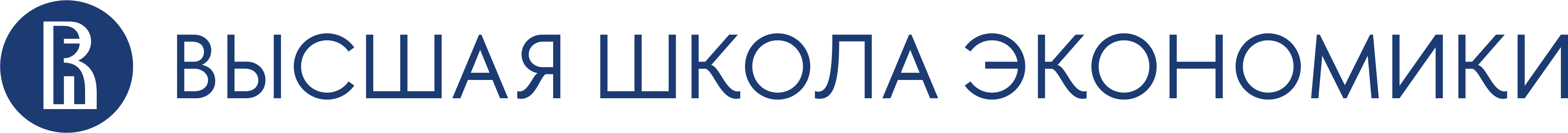 ПРИМЕР ЗАДАНИЙ  ОЛИМПИАДЫ «ВЫСШАЯ ПРОБА»  
для учащихся 9 -10 классов
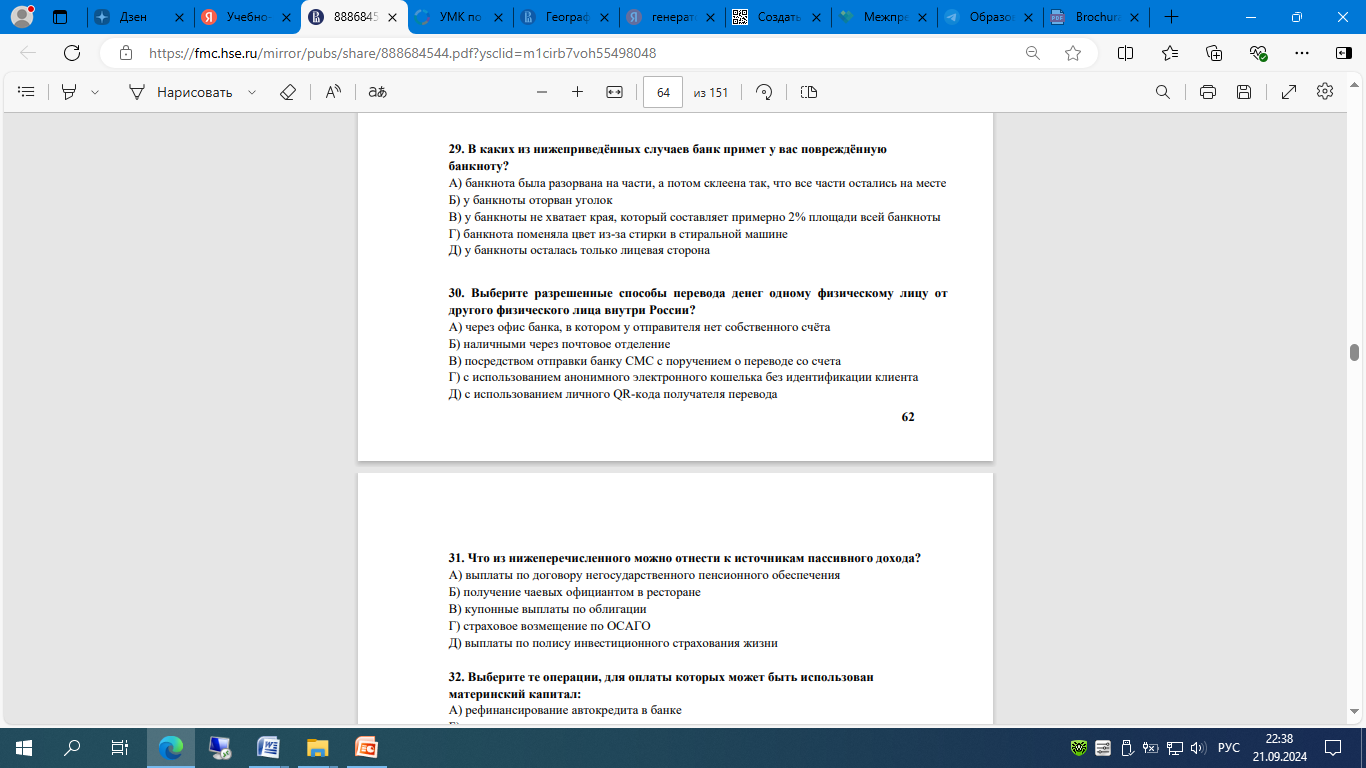 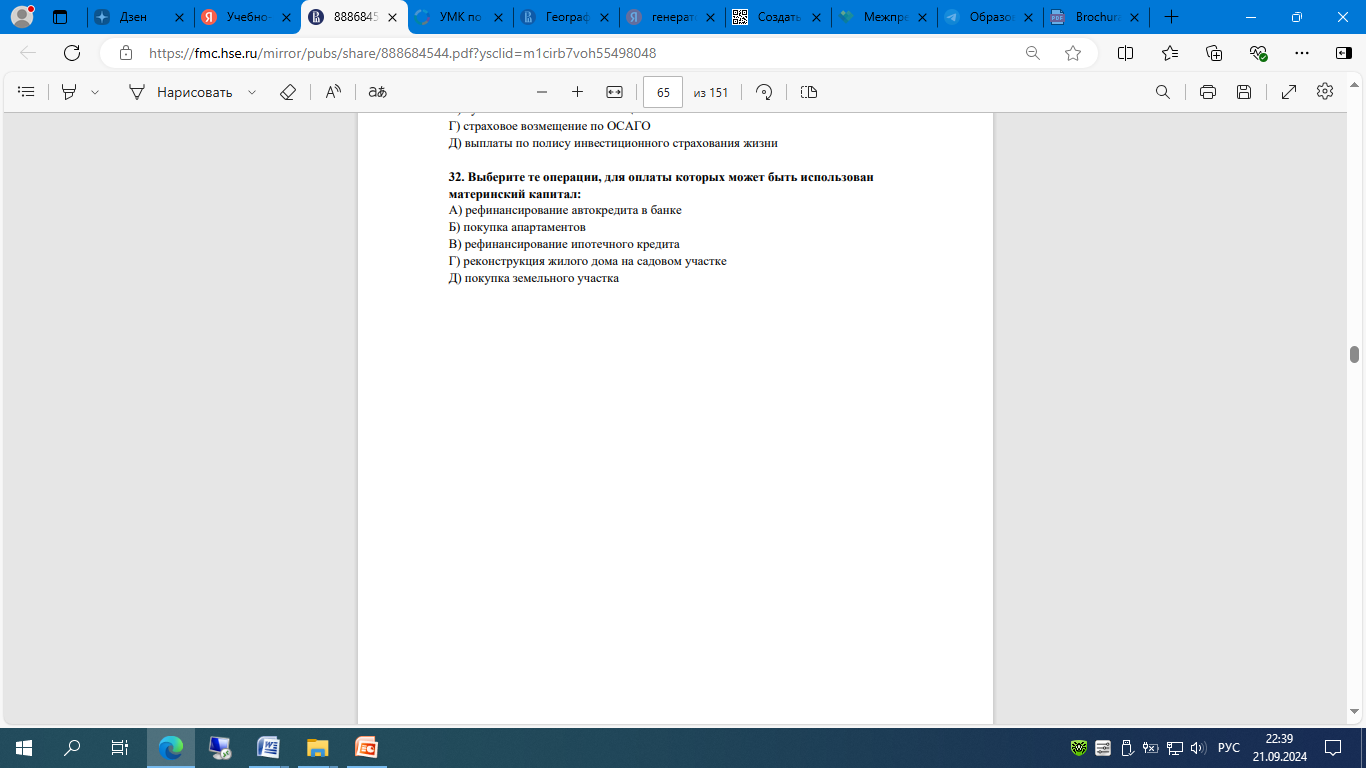 40
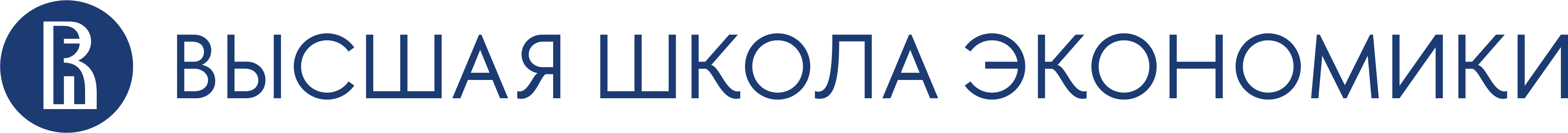 ПРИМЕР ЗАДАНИЙ  ОЛИМПИАДЫ «ВЫСШАЯ ПРОБА»  
для учащихся 9 -10 классов
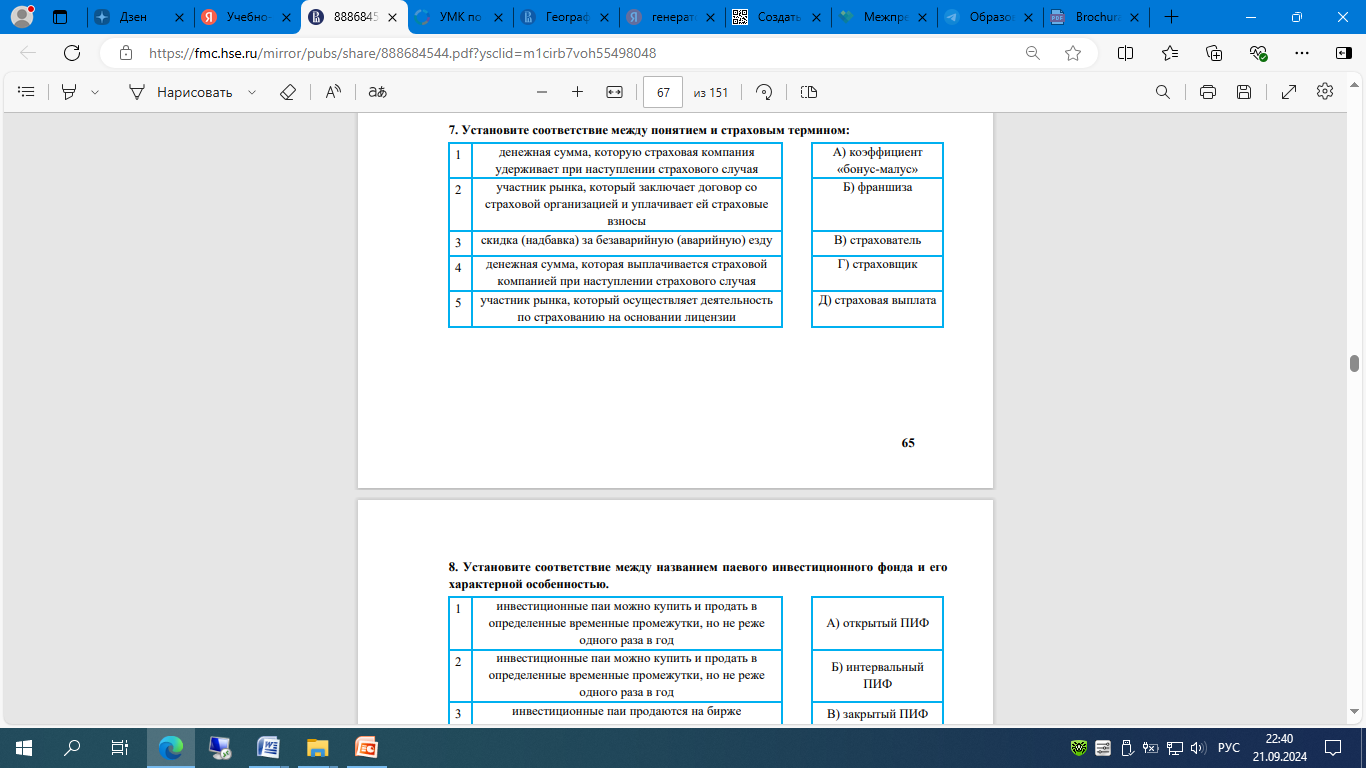 41
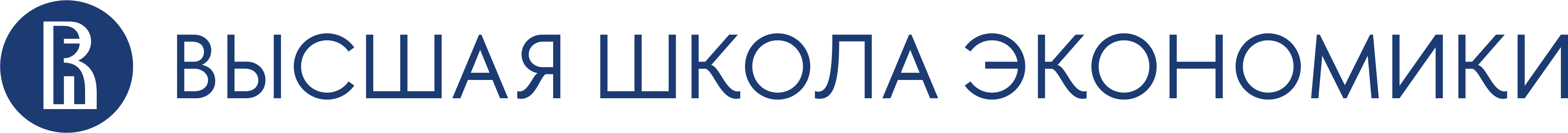 Задание  «Поездом или самолетом»  (низкий уровень)
из единого банка задания по Финграмотности ИСРО РАО
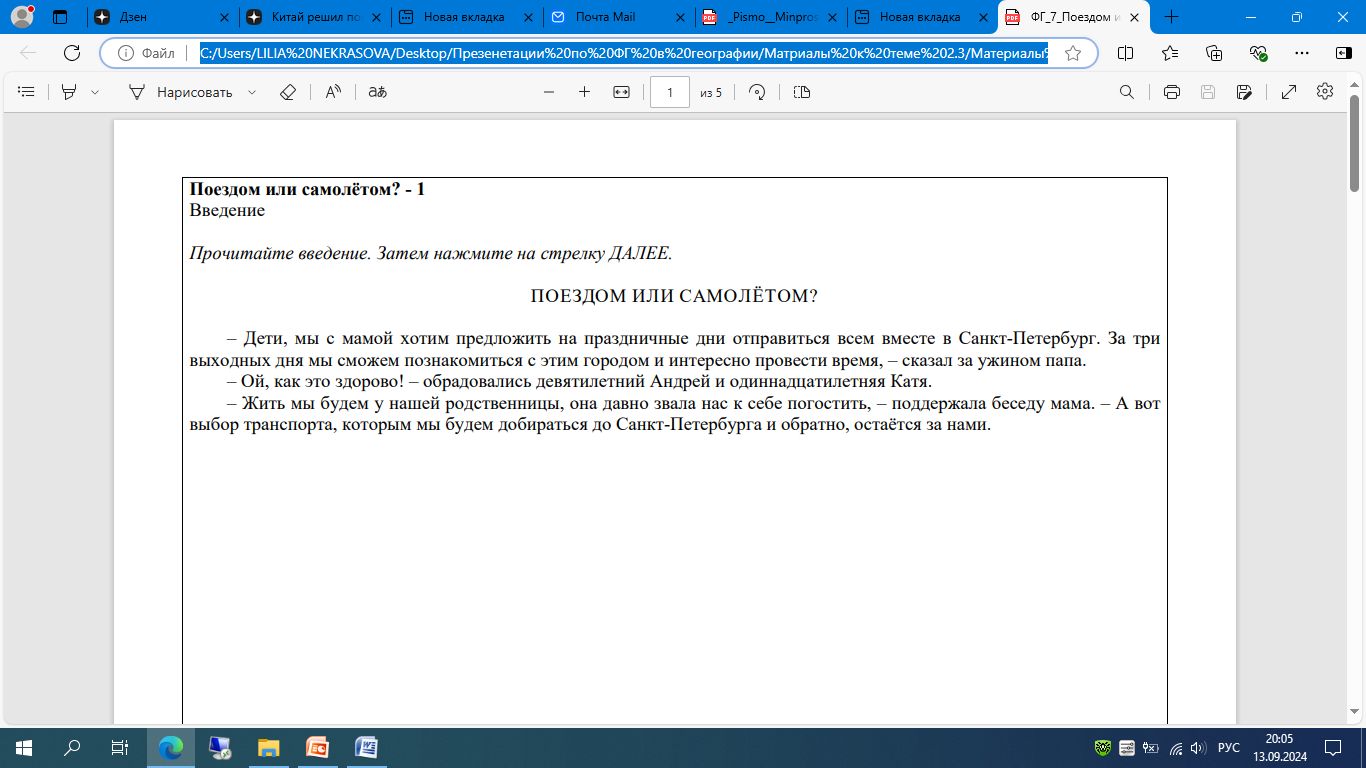 42
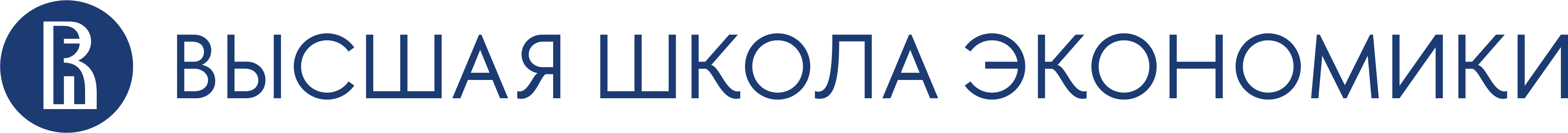 Задание  «Поездом или самолетом»  (низкий уровень)
из единого банка заданий по Финграмотности  ИСРО РАО
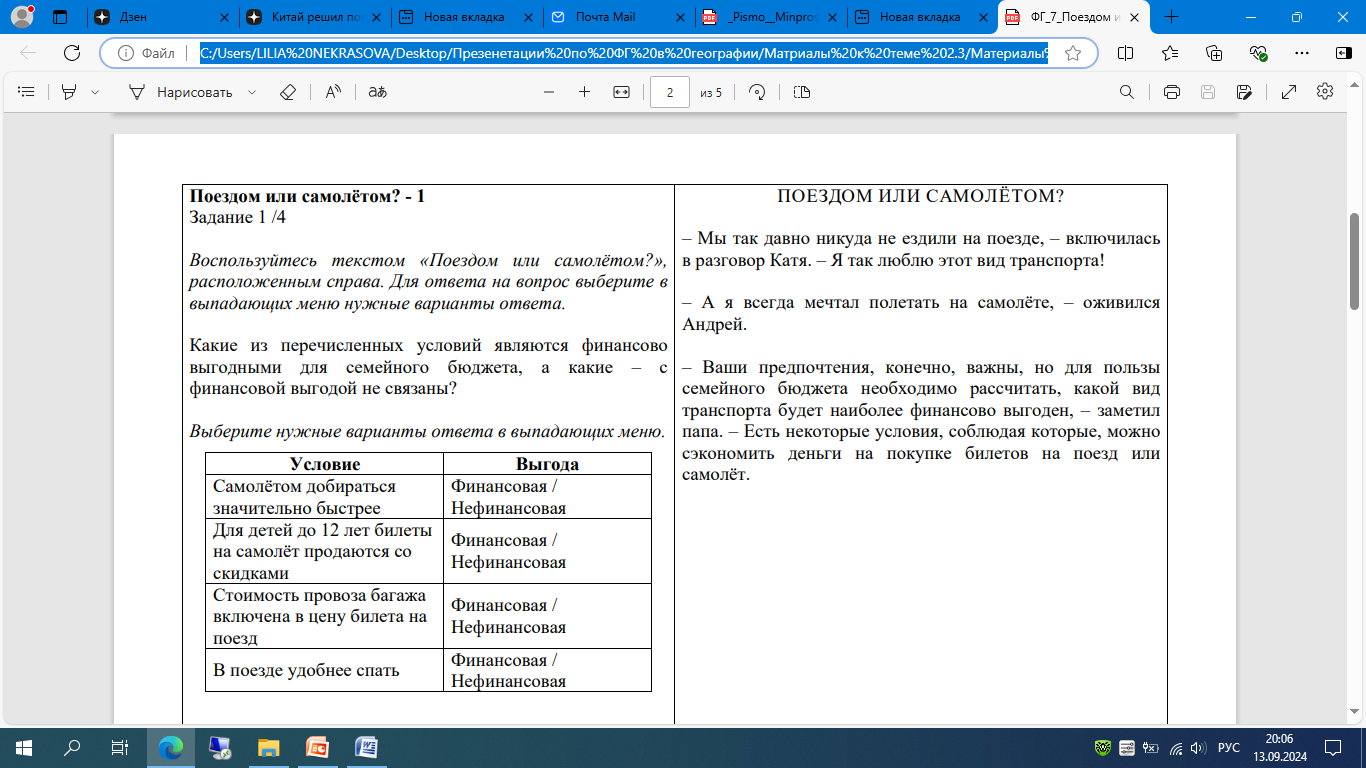 43
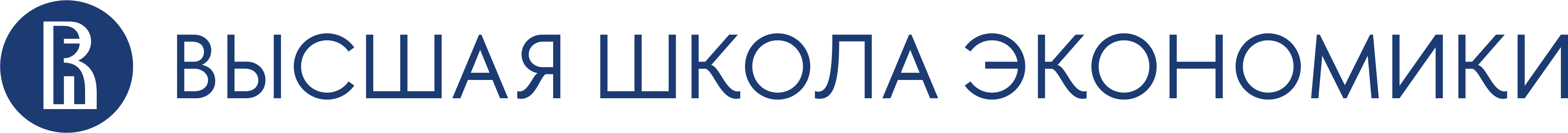 Задание  «Поездом или самолетом»  (низкий уровень)
из единого банка заданий по Финграмотности  ИСРО РАО
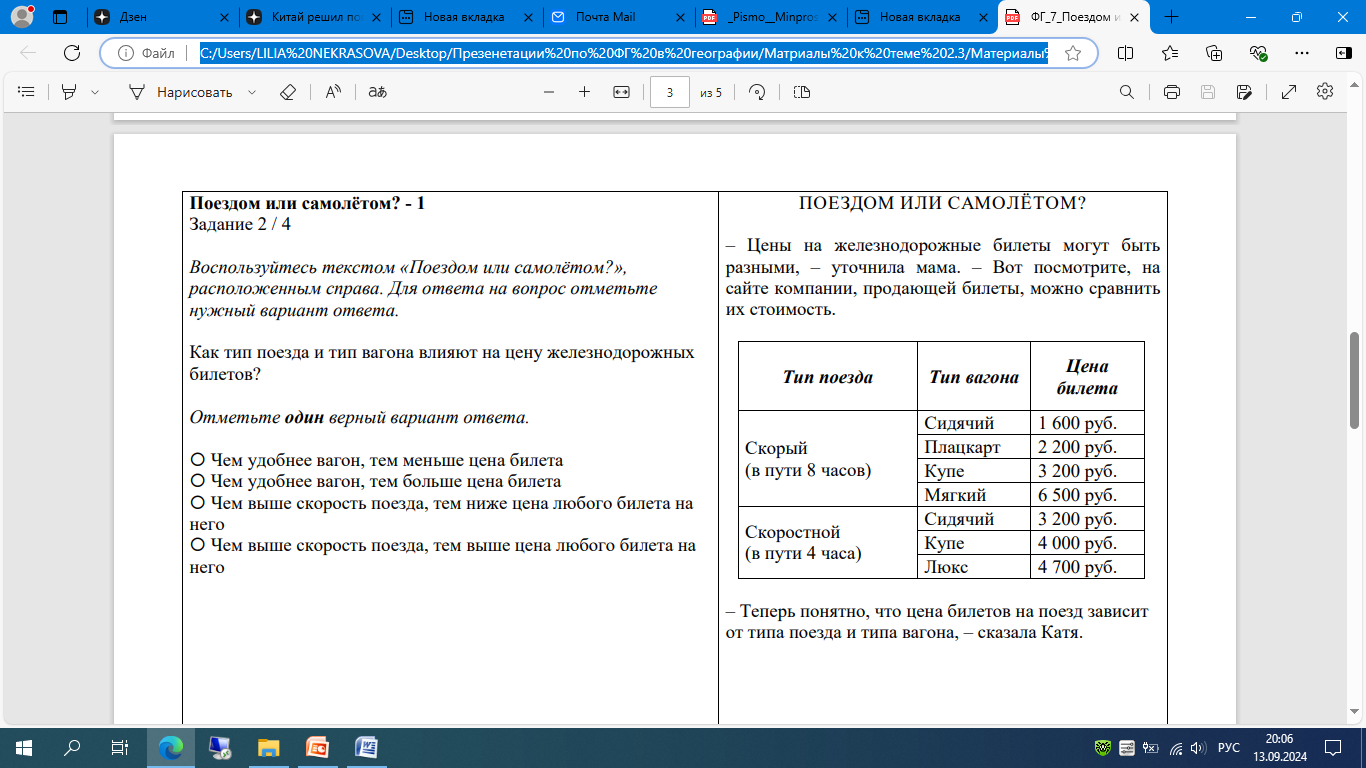 44
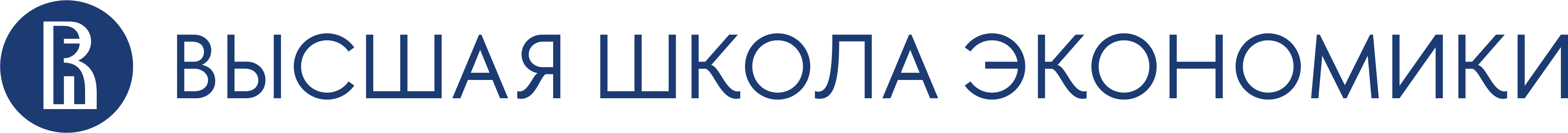 Задание  «Поездом или самолетом»  (низкий уровень)
из единого банка заданий по Финграмотности ИСРО   РАО
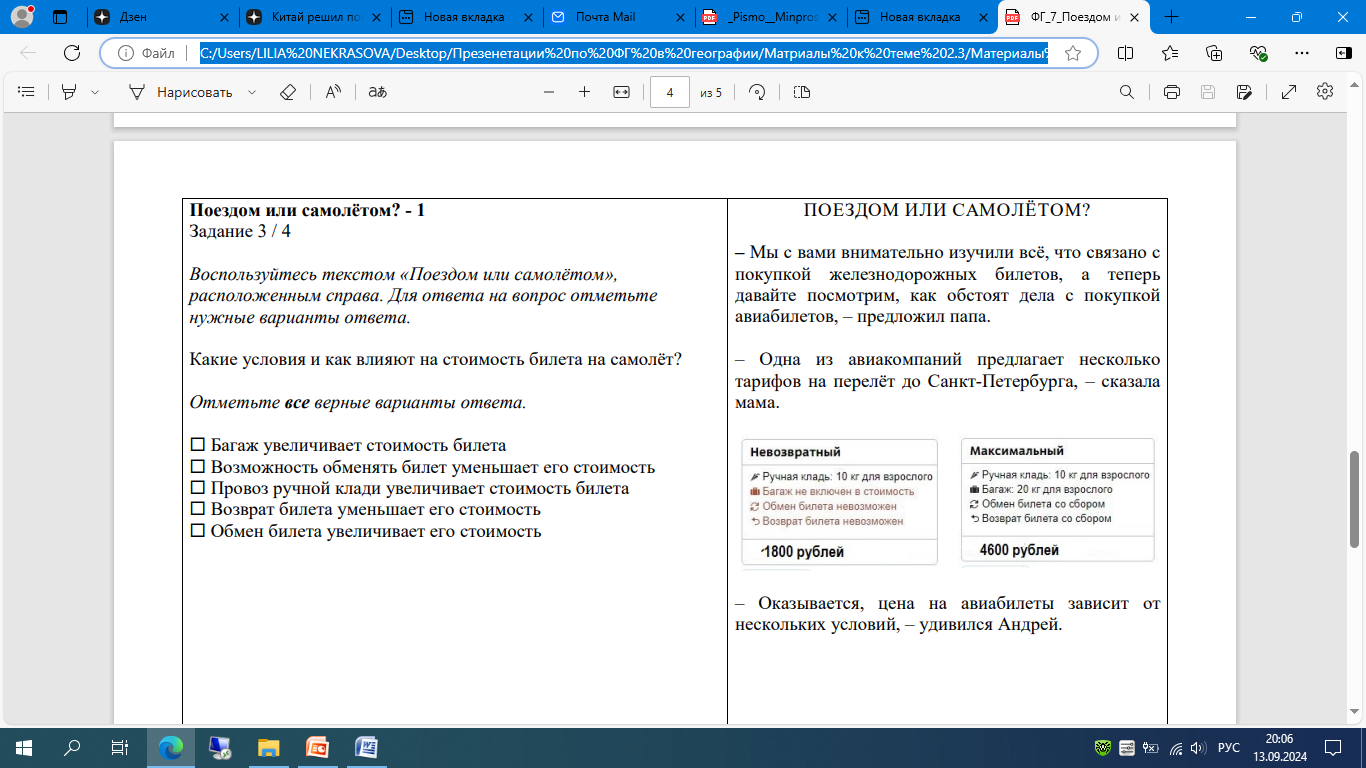 45
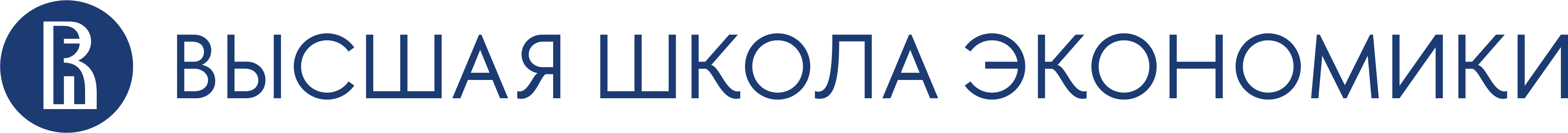 Задание  «Поездом или самолетом»  (низкий уровень)
из единого банка заданий по ФГ ИСРО  РАО
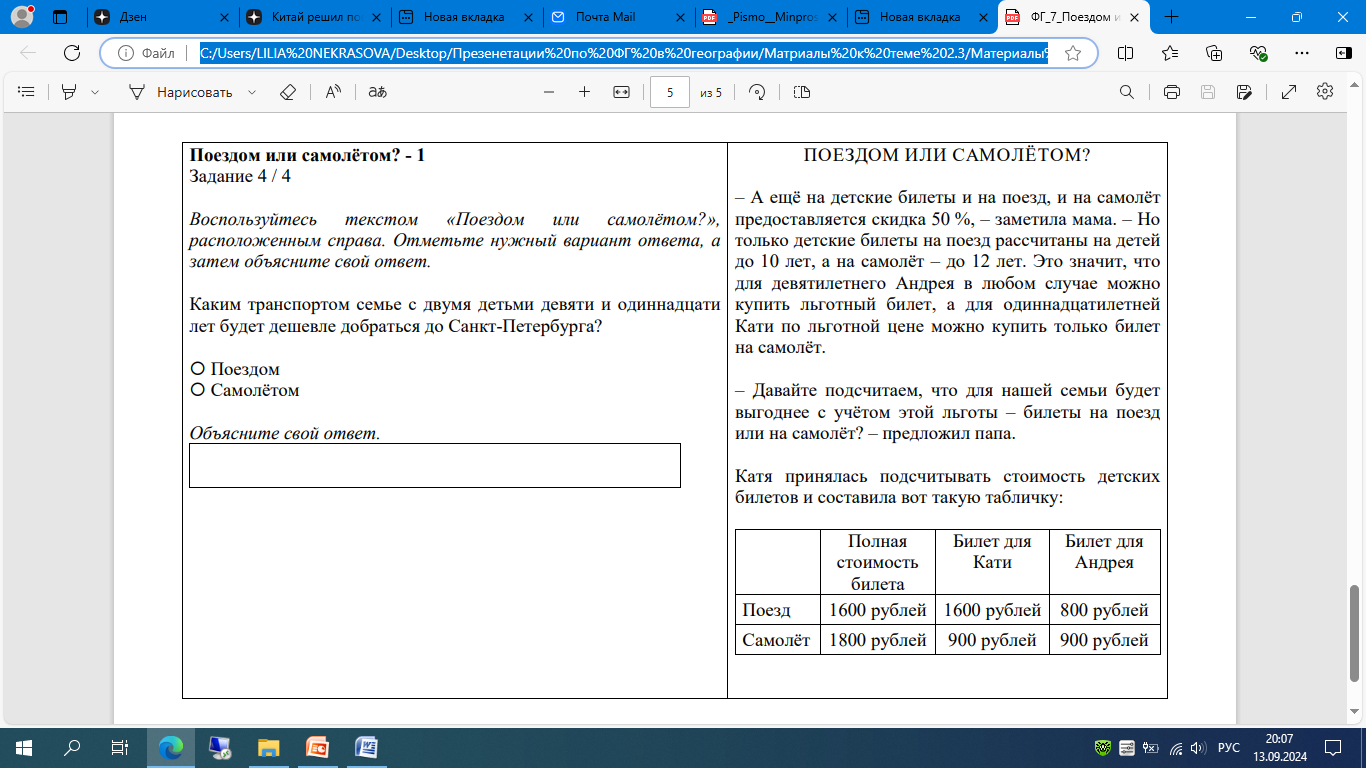 46
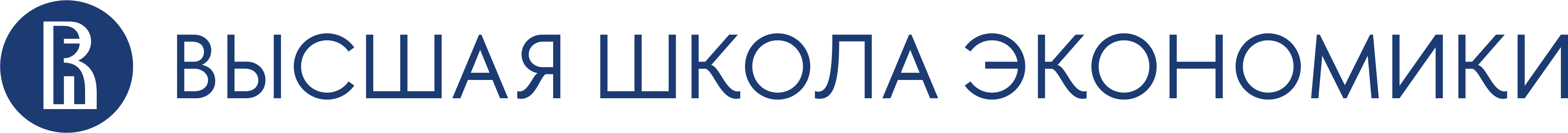 Пример репродуктивного задания по теме «Деньги  народов мира» для обучающихся 7 класса
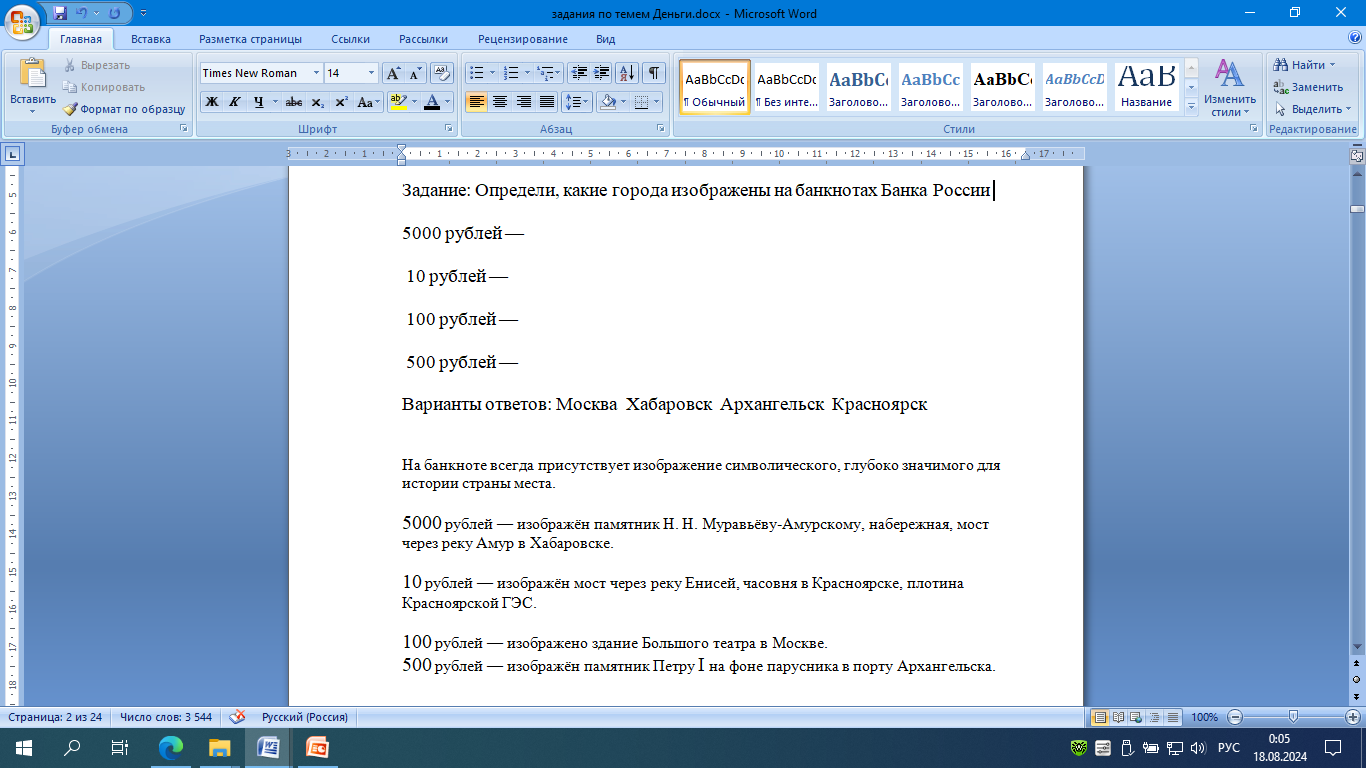 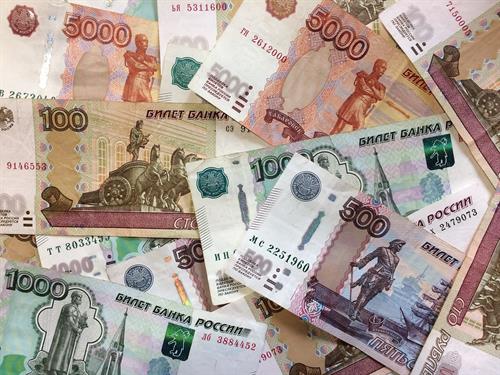 47
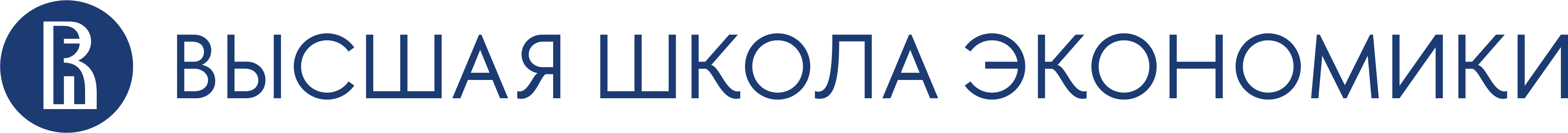 Пример репродуктивного задания по теме «Деньги  народов мира» для обучающихся 7 класса
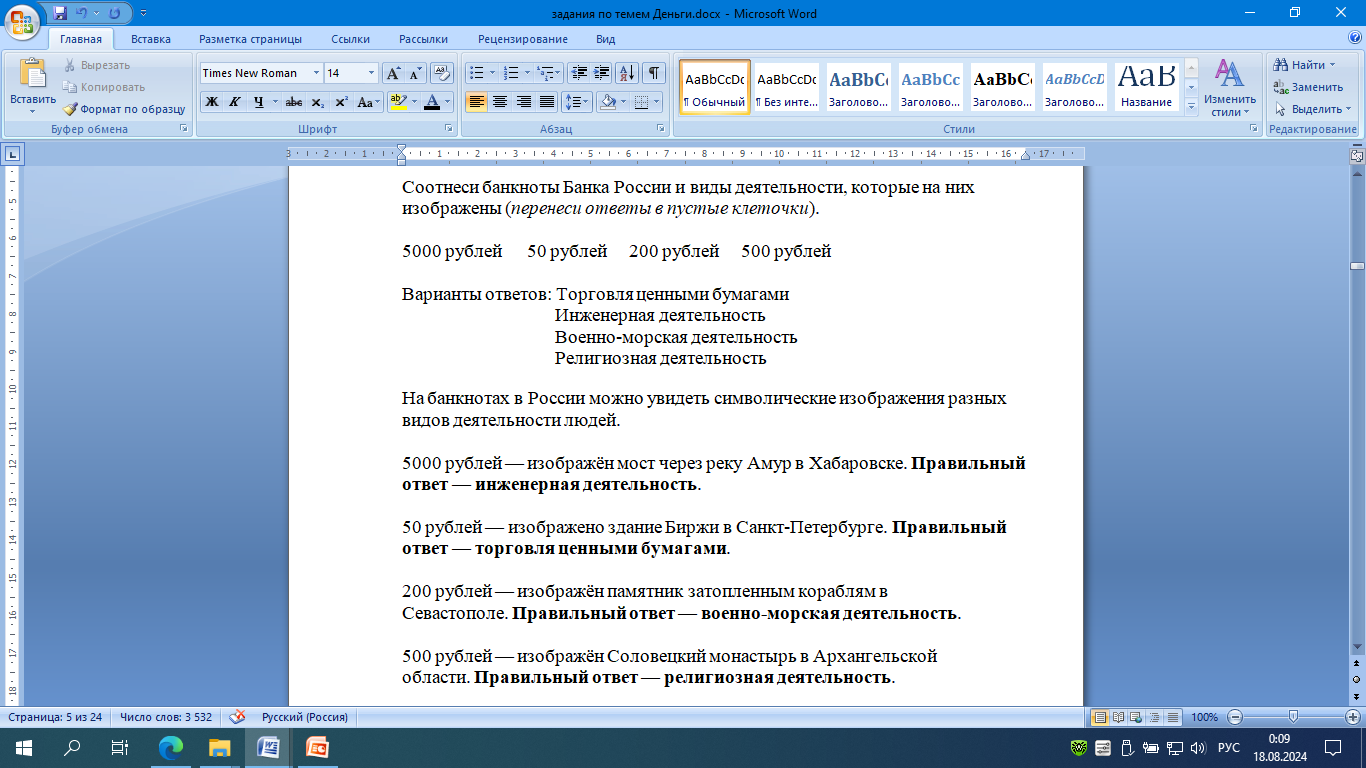 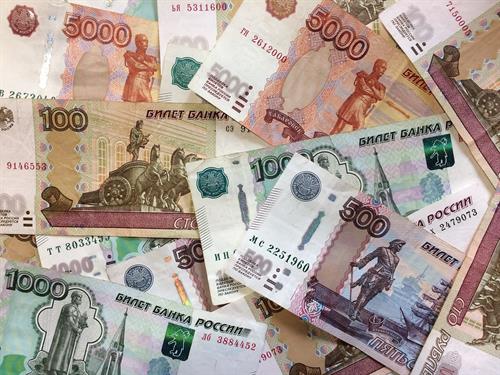 48
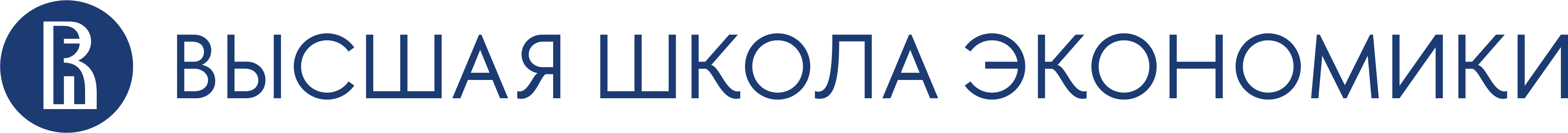 Пример репродуктивного задания по теме «Деньги  народов мира» для обучающихся 7 класса
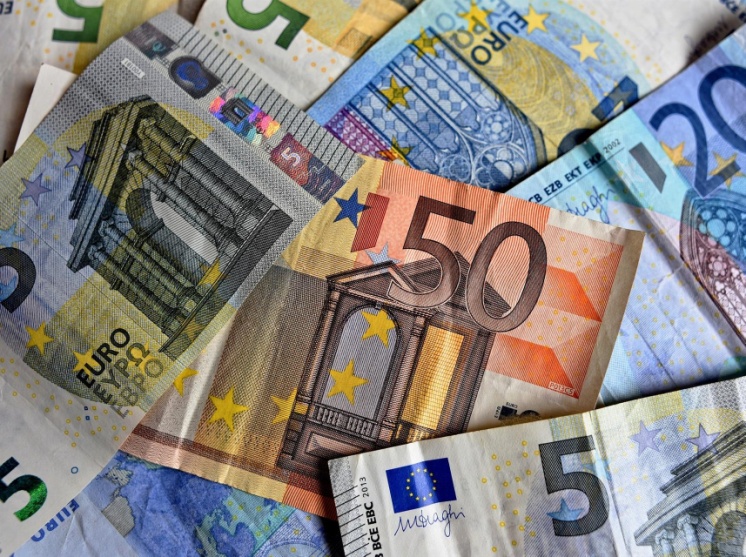 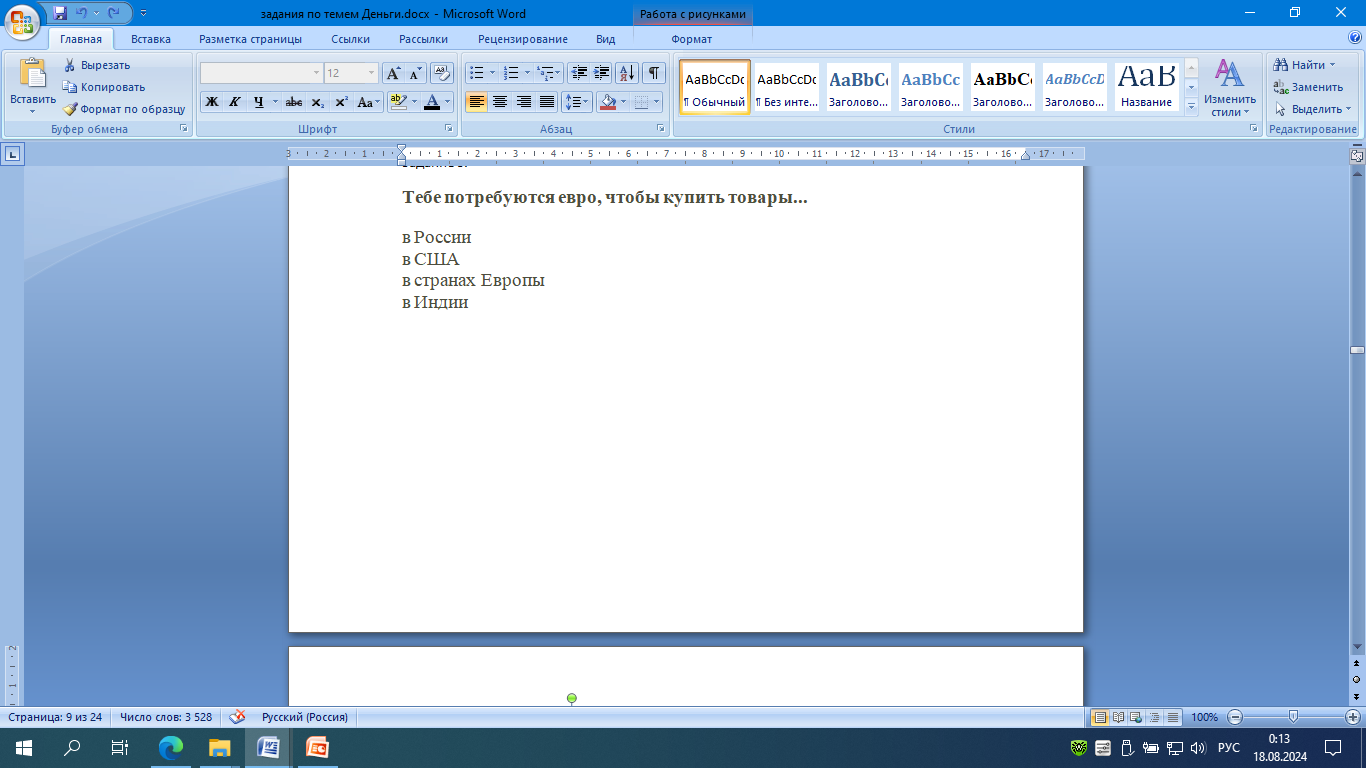 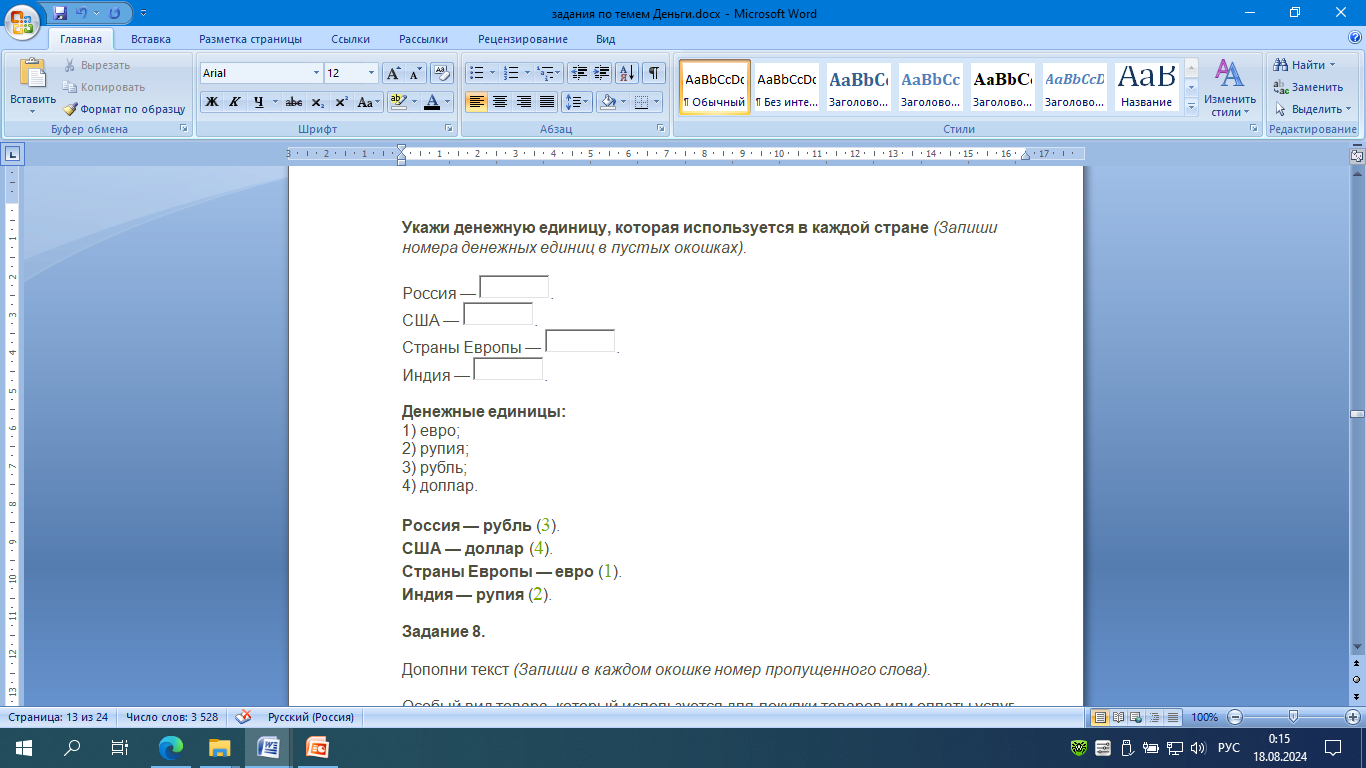 49
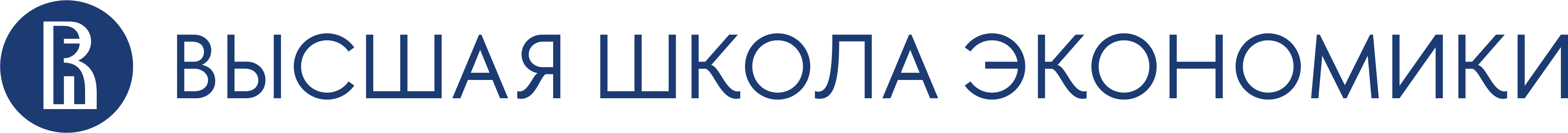 Пример заданий в тестовой форме  по теме «Стоимость путешествий. Как готовиться к поездке  в другие страны»  для обучающихся 7  класса
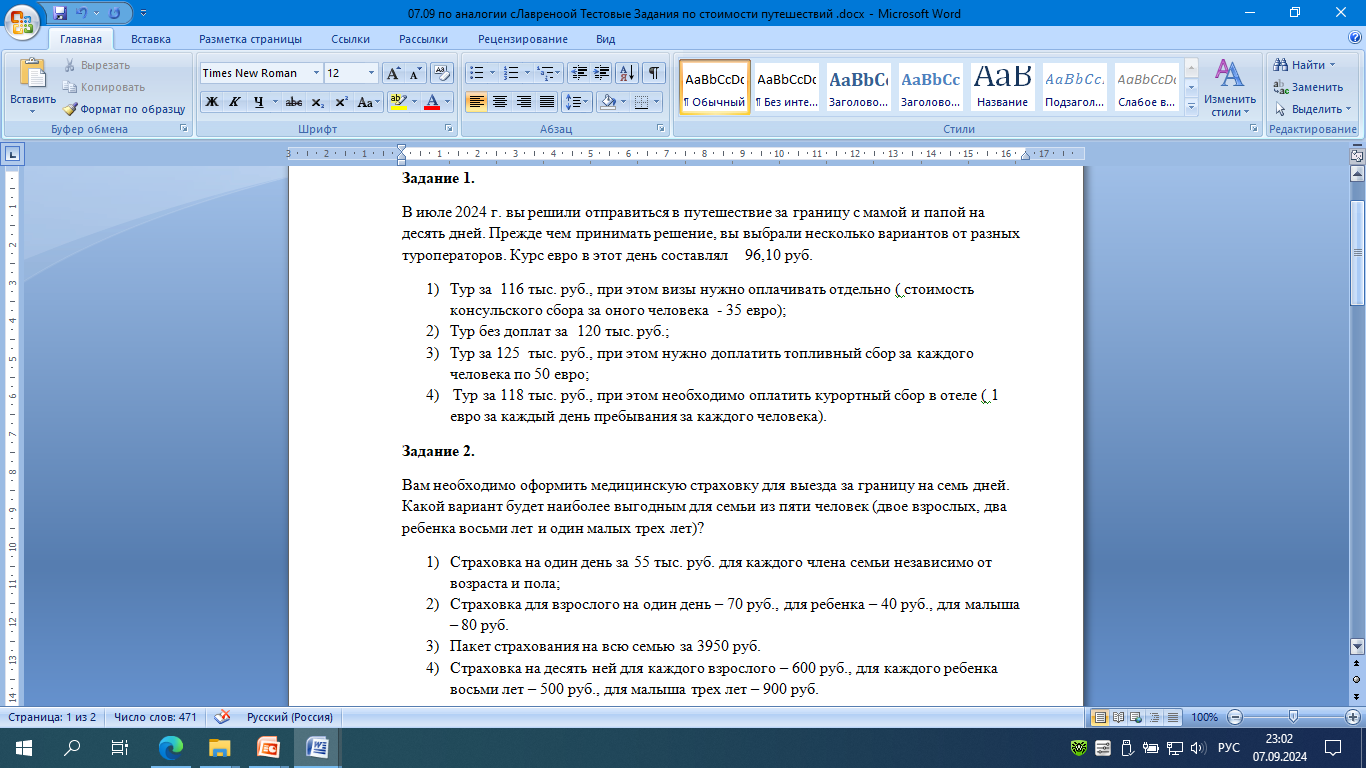 50
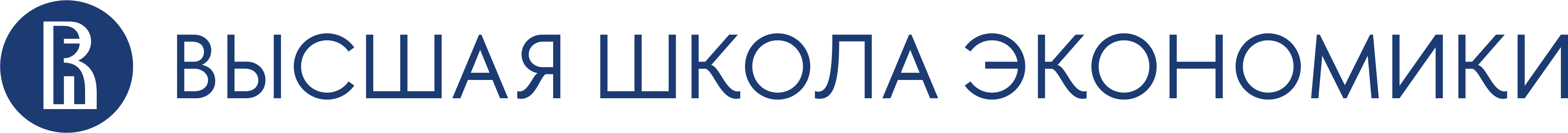 Пример заданий в тестовой форме  по теме «Стоимость путешествий. Как готовиться к поездке  в другие страны»  для обучающихся 7  класса
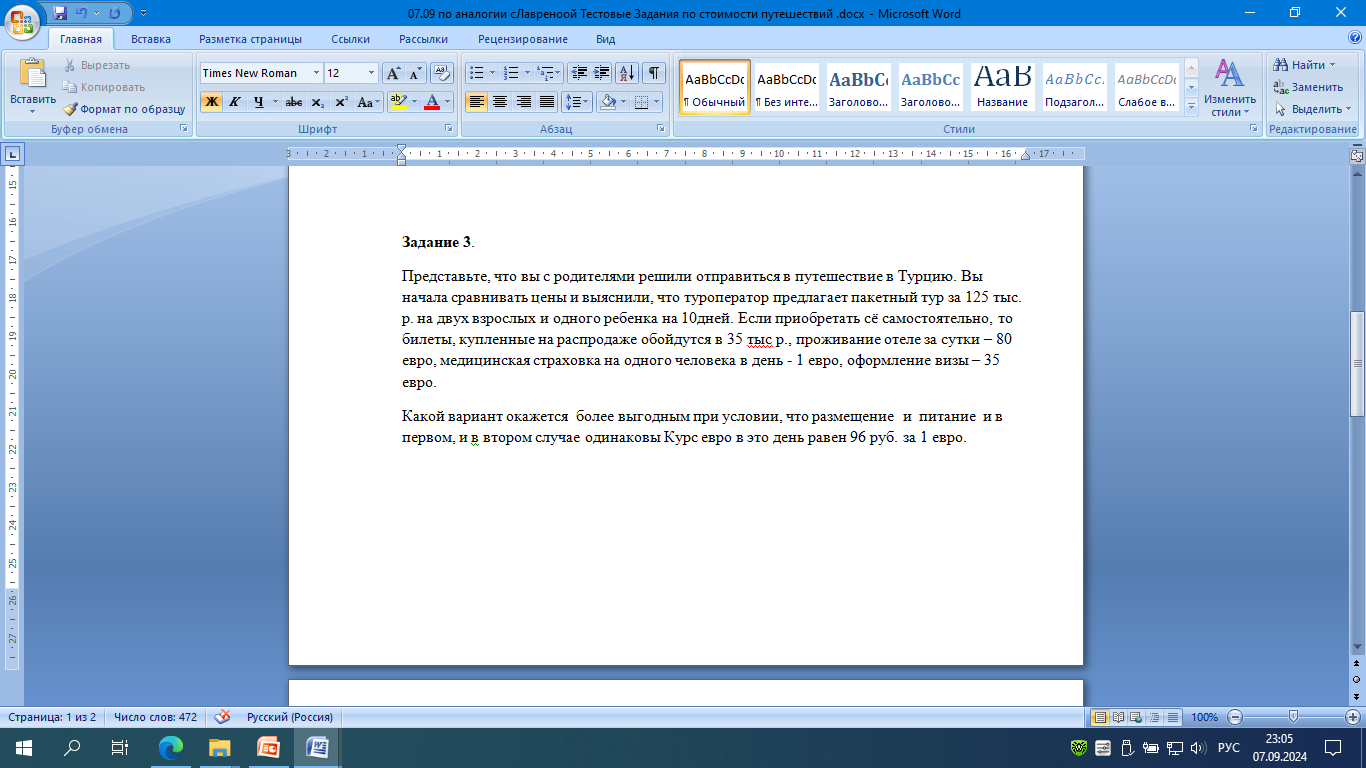 51
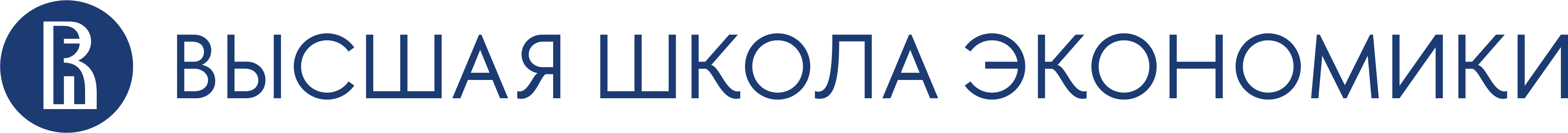 Пример задания по теме «Человеческий капитал» 
для обучающихся 8 класса
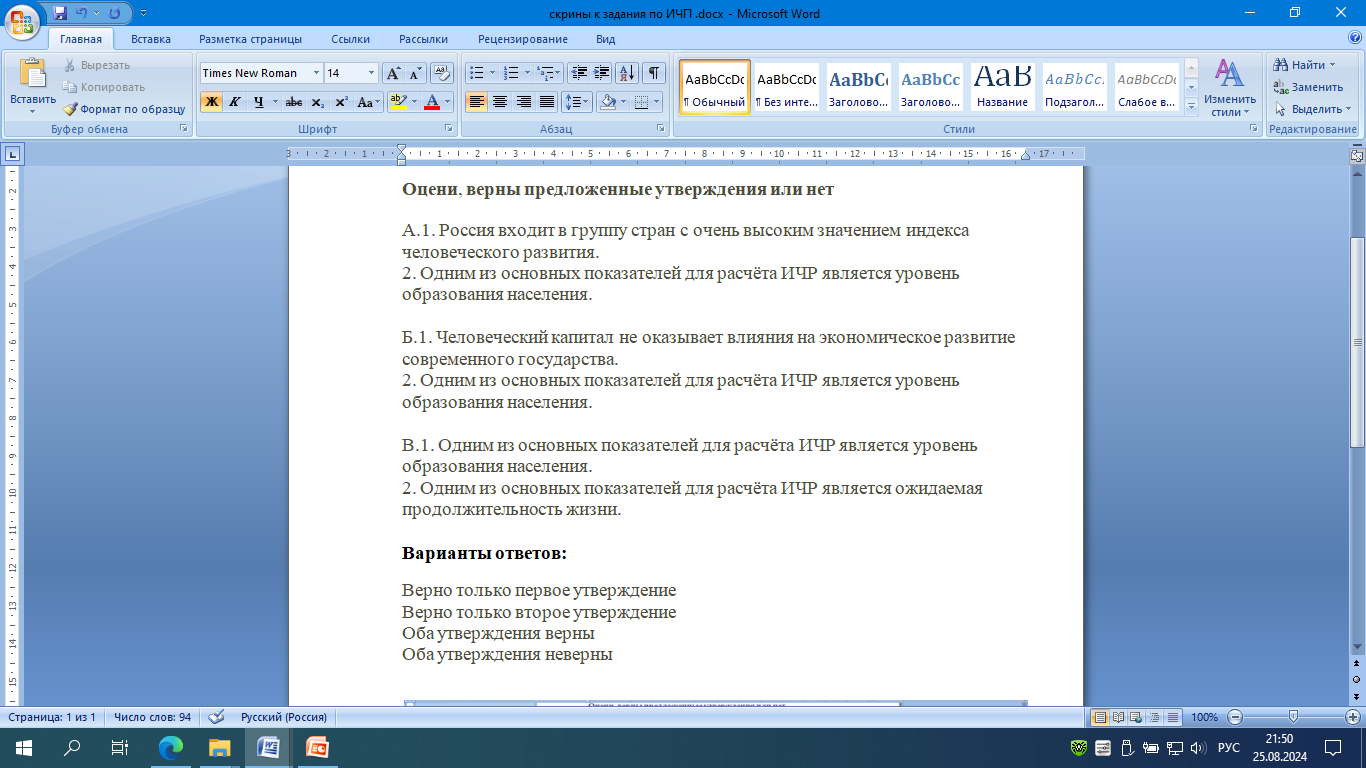 52
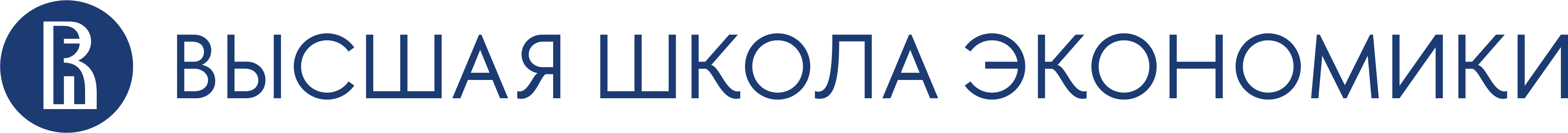 Пример задания по теме «Анализ  индекса человеческого развития» для обучающихся 8 класса
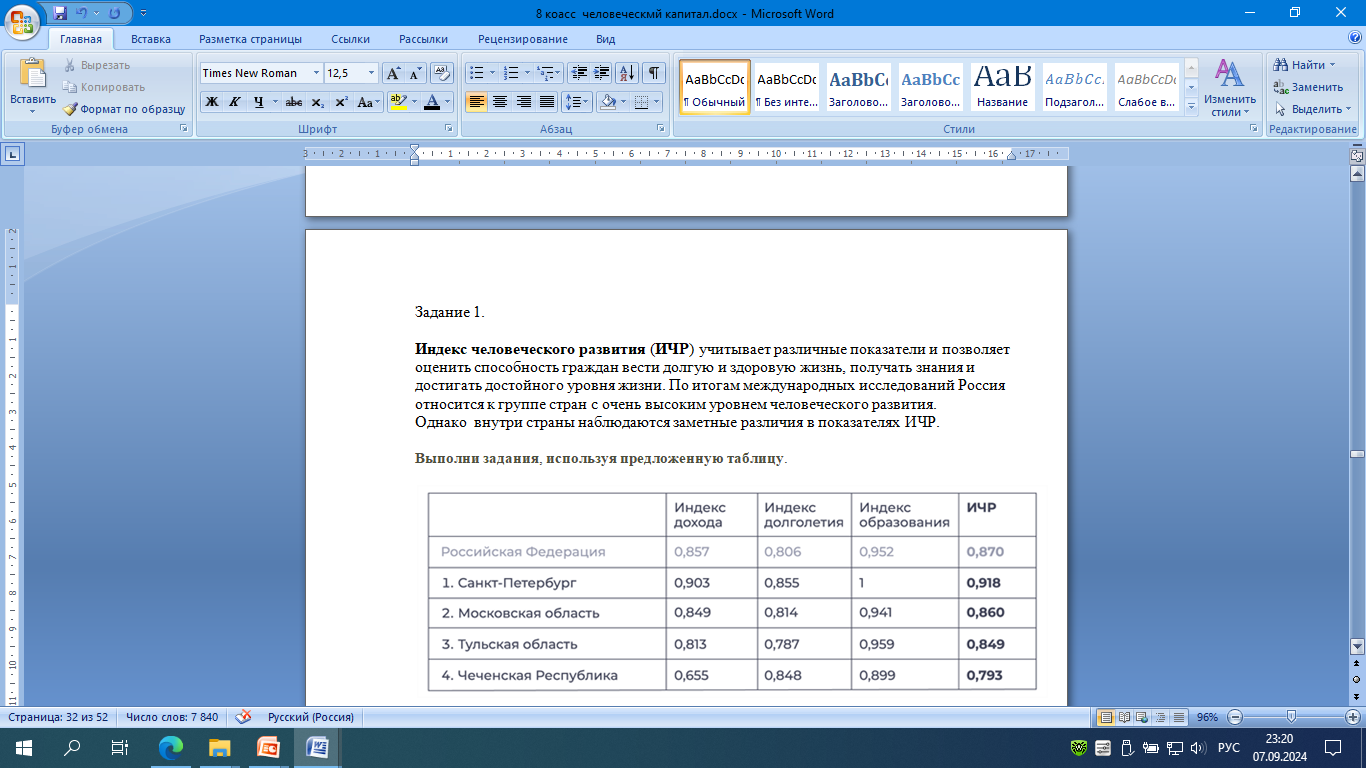 53
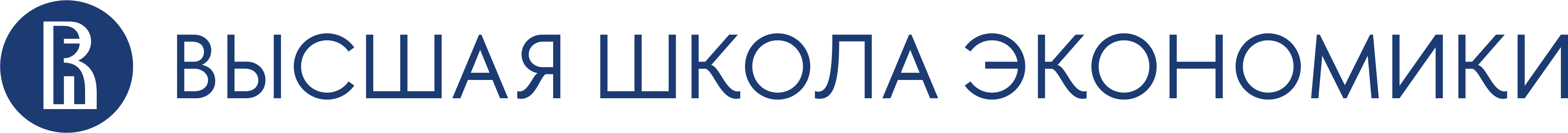 Пример задания по теме «Анализ  индекса человеческого развития» для обучающихся 8 класса
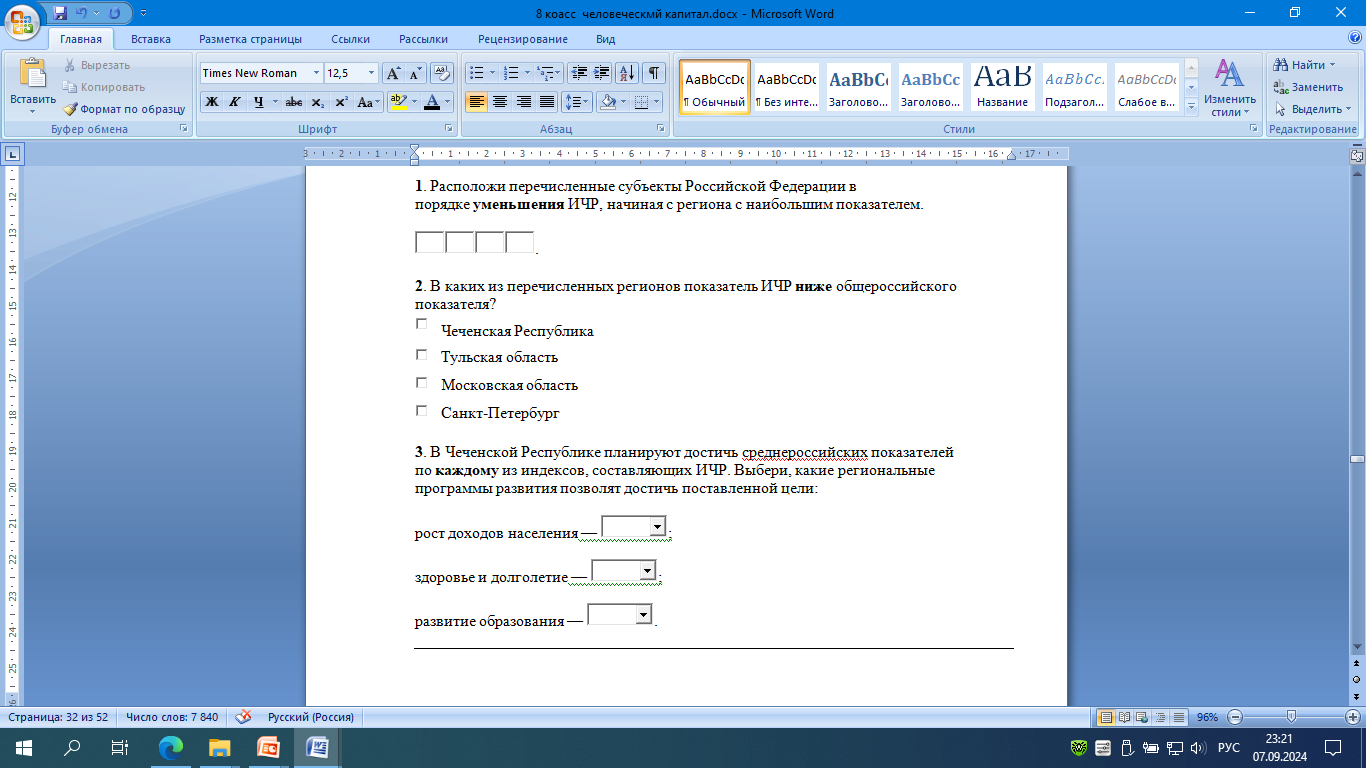 54
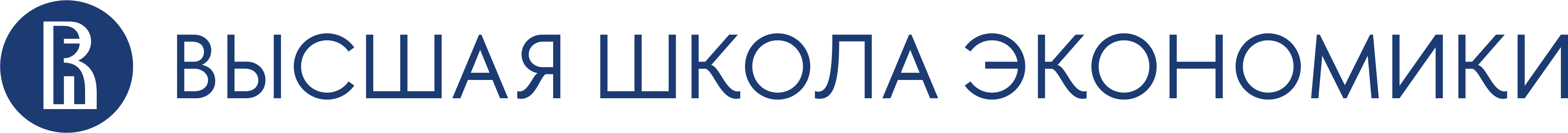 Тематика заданий для оценки финансовых условий жизнедеятельности человека ( в теме «Хозяйство страны»)  для обучающихся 9 класса
55
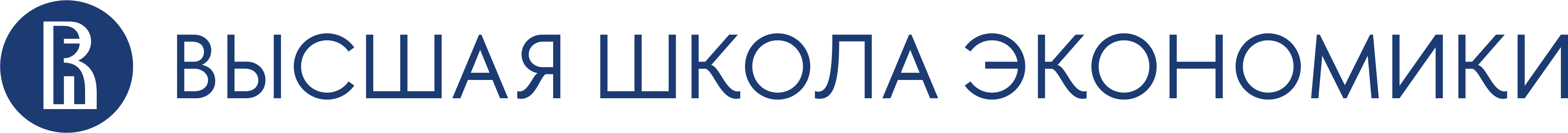 Примеры заданий по теме «Услуги финансовых организаций»
 для обучающихся 9  класса
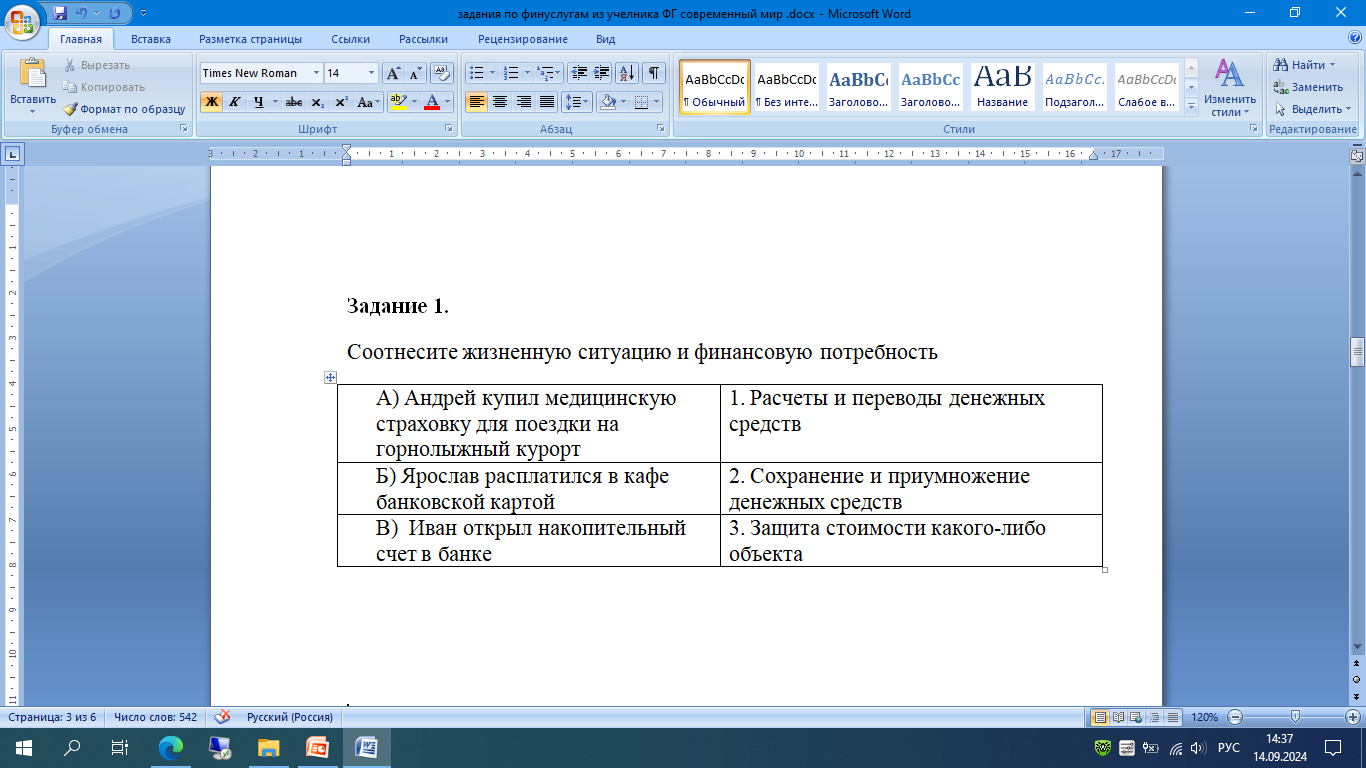 56
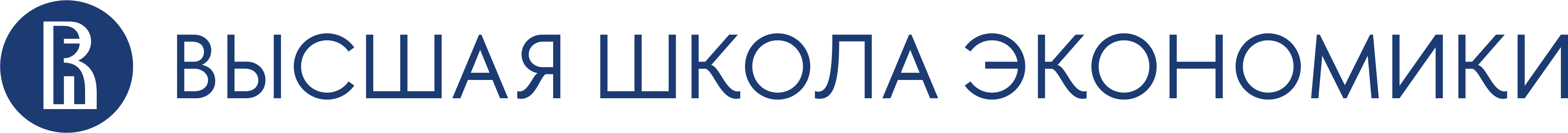 Примеры заданий по теме «Услуги финансовых организаций»
 для обучающихся 9  класса
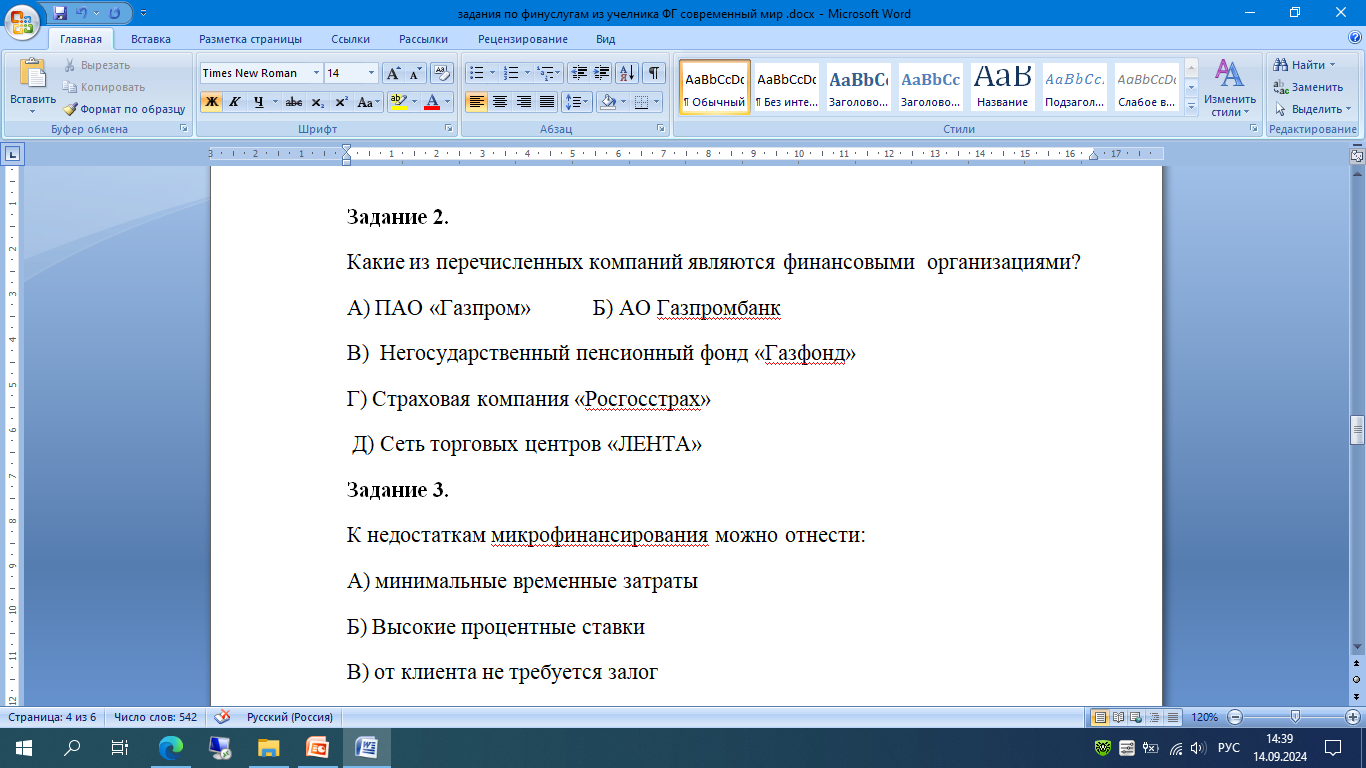 57
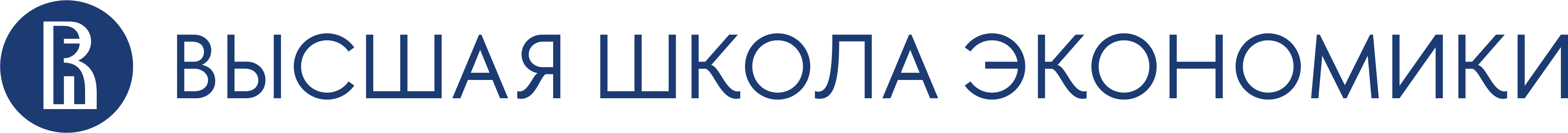 Примеры заданий по теме «Услуги финансовых организаций»
 для обучающихся 9  класса
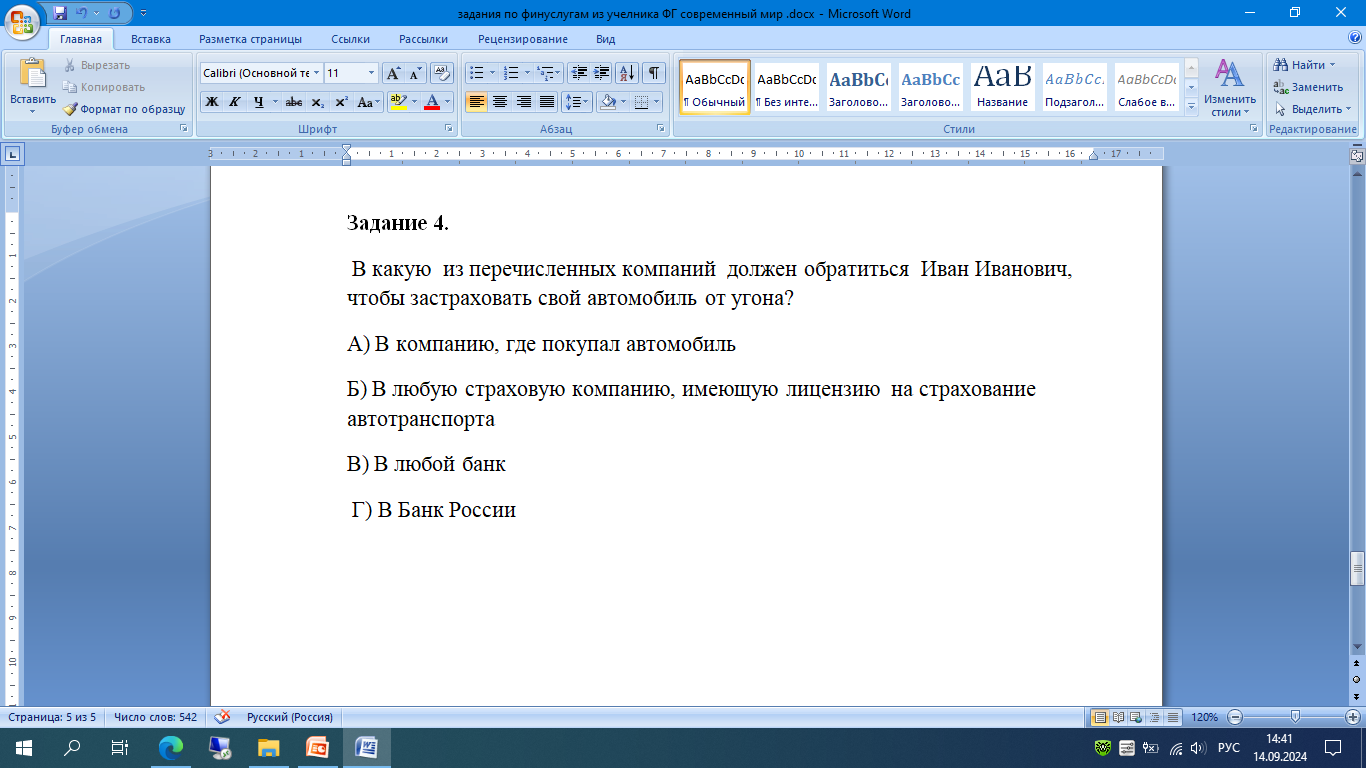 58
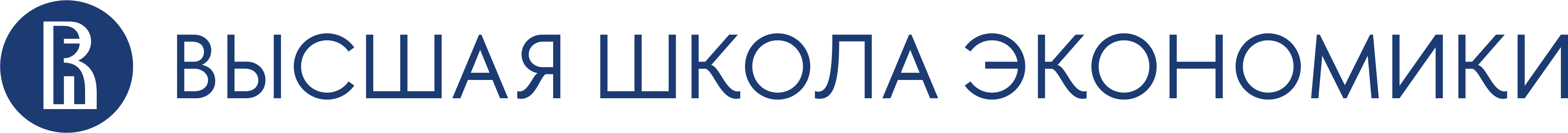 Примеры заданий по теме «Услуги финансовых организаций»
 для обучающихся 9  класса
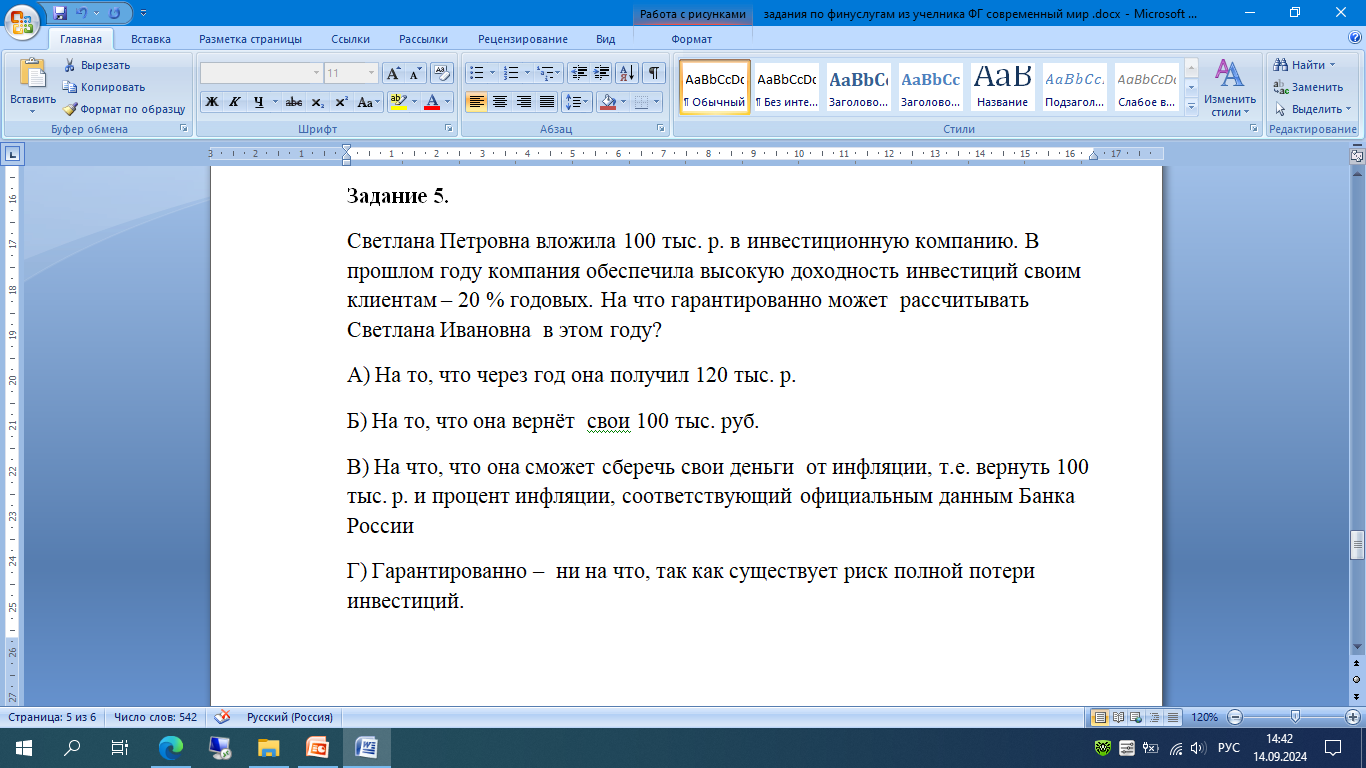 59
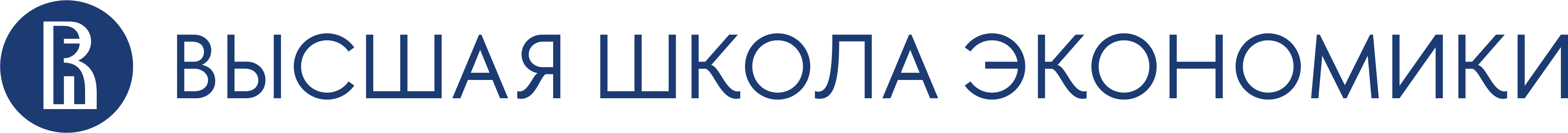 Примеры заданий по теме «Услуги финансовых организаций»
 для обучающихся 9  класса
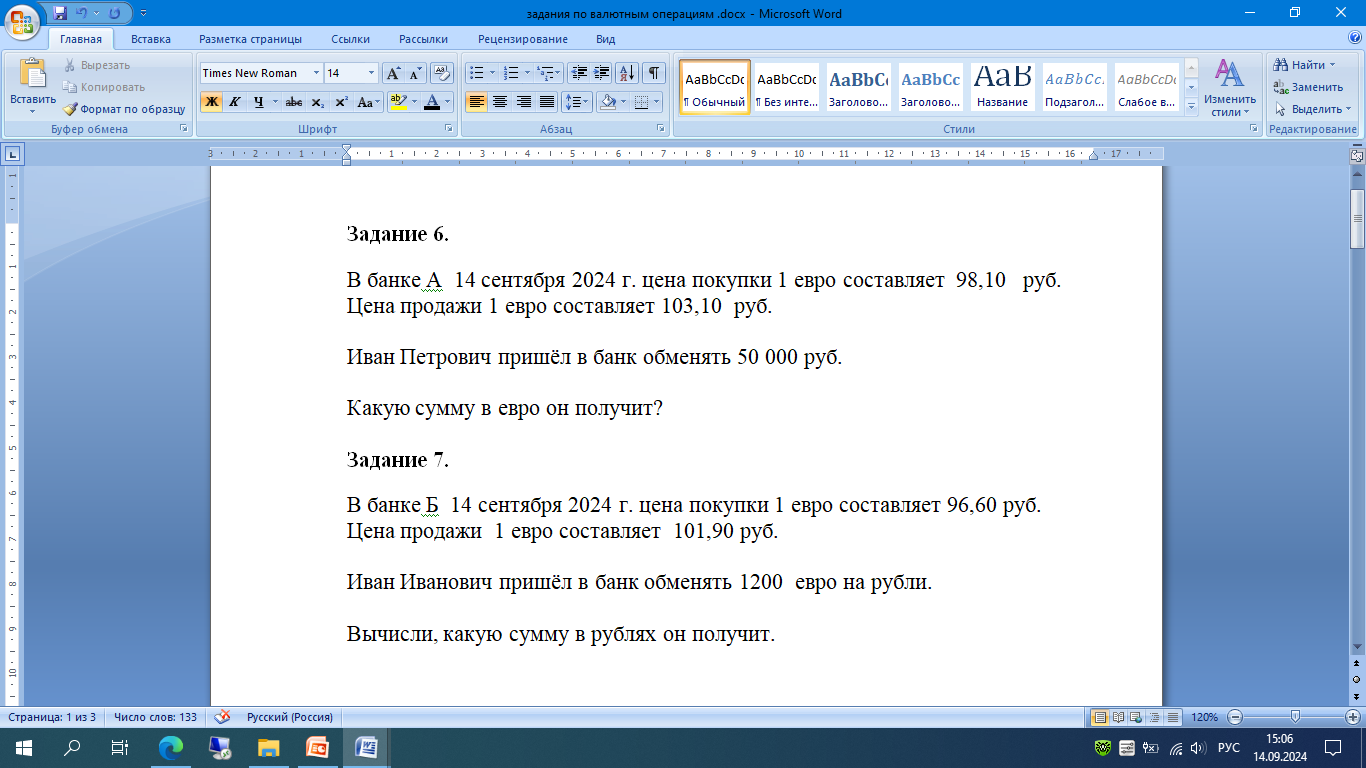 60
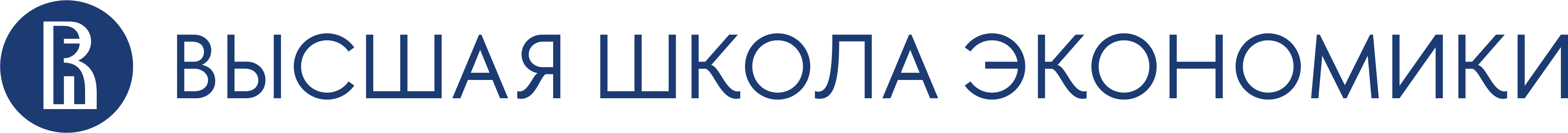 Примеры заданий по теме «Услуги финансовых организаций»
 для обучающихся 9  класса
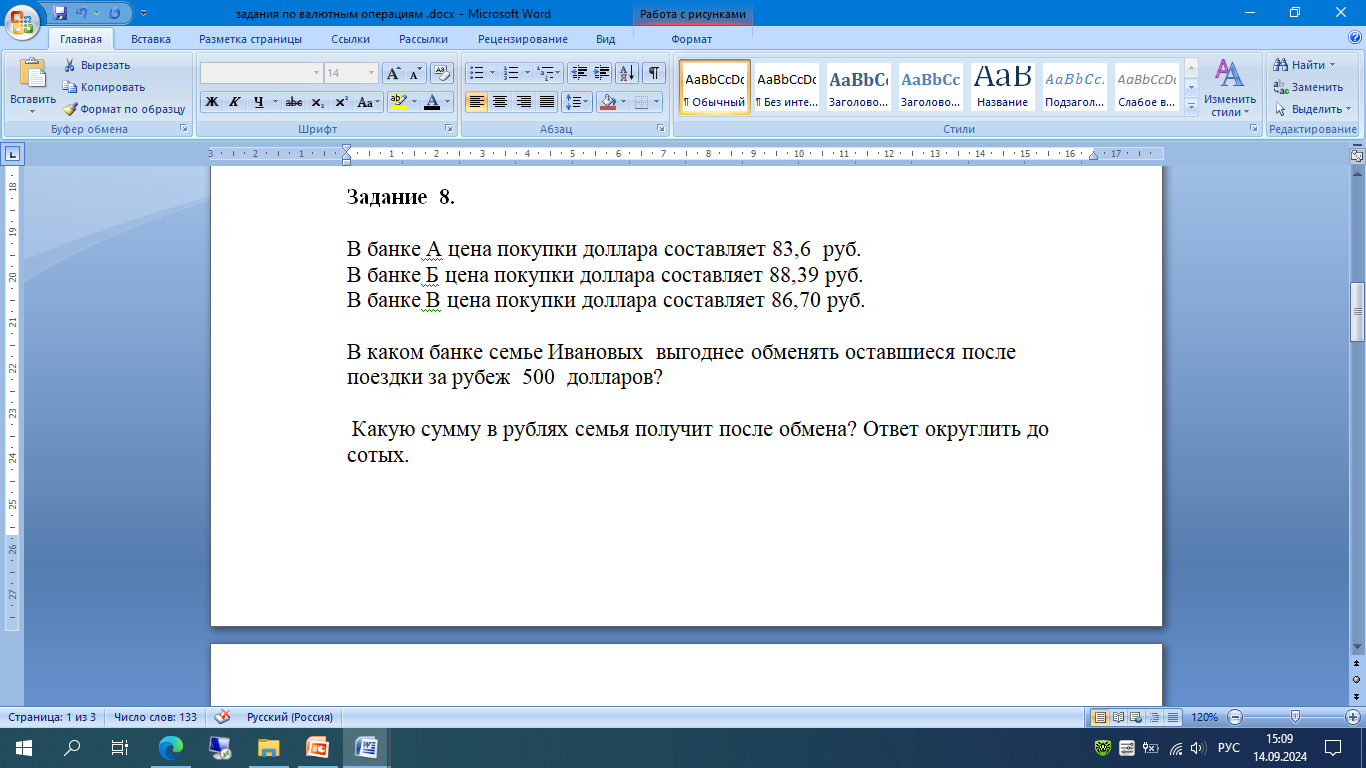 61
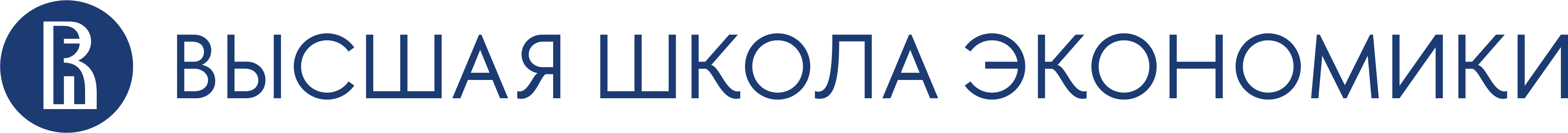